Запорізький національний університет Кафедра фізіології, імунології і біохімії з курсом цивільного захисту та медицини 

ОП «Середня освіта (біологія та здоров’я людини)»
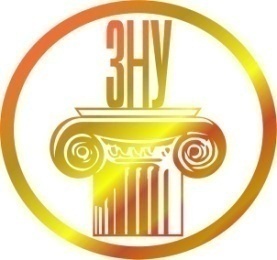 ВІКОВА ІМУНОЛОГІЯ
                                           Змістовий модуль 5
                                            Лекція № 5
                                                Імунодефіцитні стани. 
                                     Імунні аспекти аутоімунної 
                                     патології та алергії
                                            (4 год)
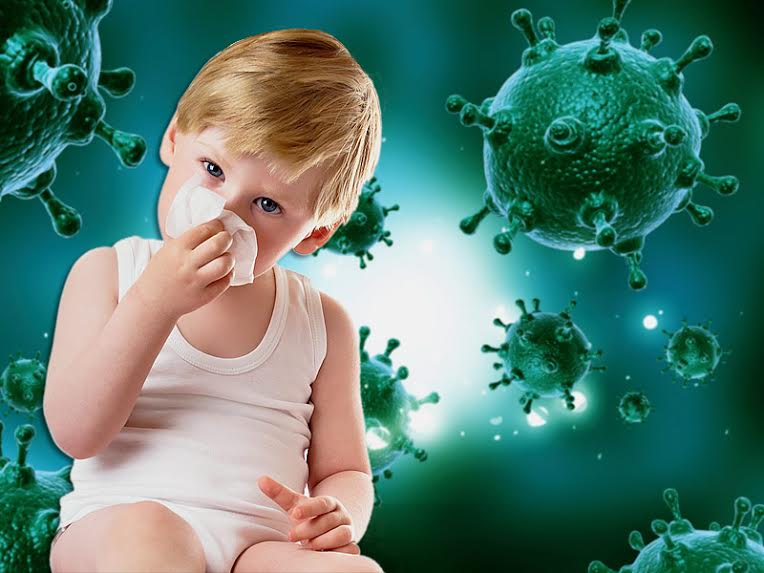 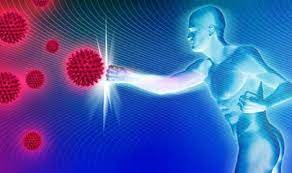 План
1. Первинні імунодефіцити: визначення понять, поширеність, класифікація. Комбіновані імунодефіцити. Первинні дефіцити антитілоутворення. Інші визначені імунодефіцити. Дефект імунної регуляції. Дефекти фагоцитозу. Дефекти вродженого імунітету. Аутозапальні захворювання. Дефекти системи комплементу. 
2. Вторинні імунодефіцити. ВІЛ-інфекція у дітей. Інфекції як причина вторинного імунодефіциту. Імунодефіцити при недостатності харчування. Імунодефіцит при спадкових хворобах. Імунодефіцит при хронічних захворюваннях. Імунодефіцит, спричинений імуносупресивними агентами. Імунодефіцит при лімфопроліферативних та онкогематологічних захворюваннях. Імунодефіцити, зумовлені стресом: травми, операції, опіки. Спленектомія. ВІЛ-інфекція у дітей. 
3. Імунні аспекти аутоімунної патології. Алергії.
ВСТУП
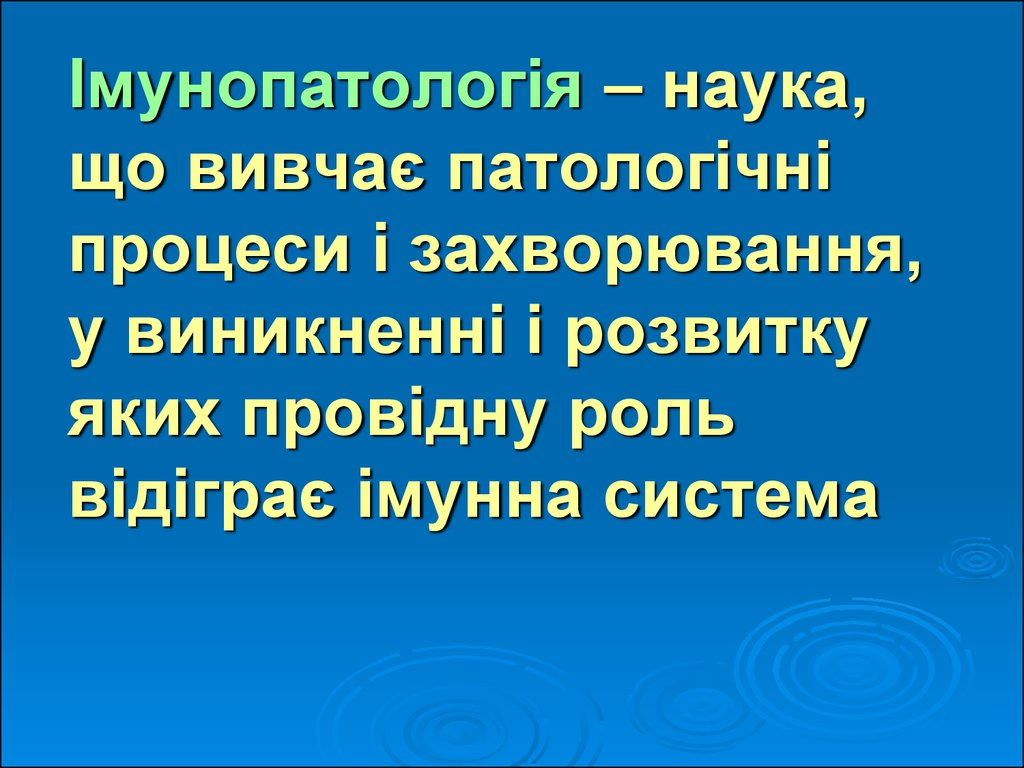 Варіанти імунних реакцій
Автоімунна  патологія
Алергія / атопія
Надлишкова
Нормальна  відповідь
Адекватна
Імунологічна  толерантність
Імунодефіцит
Відсутня
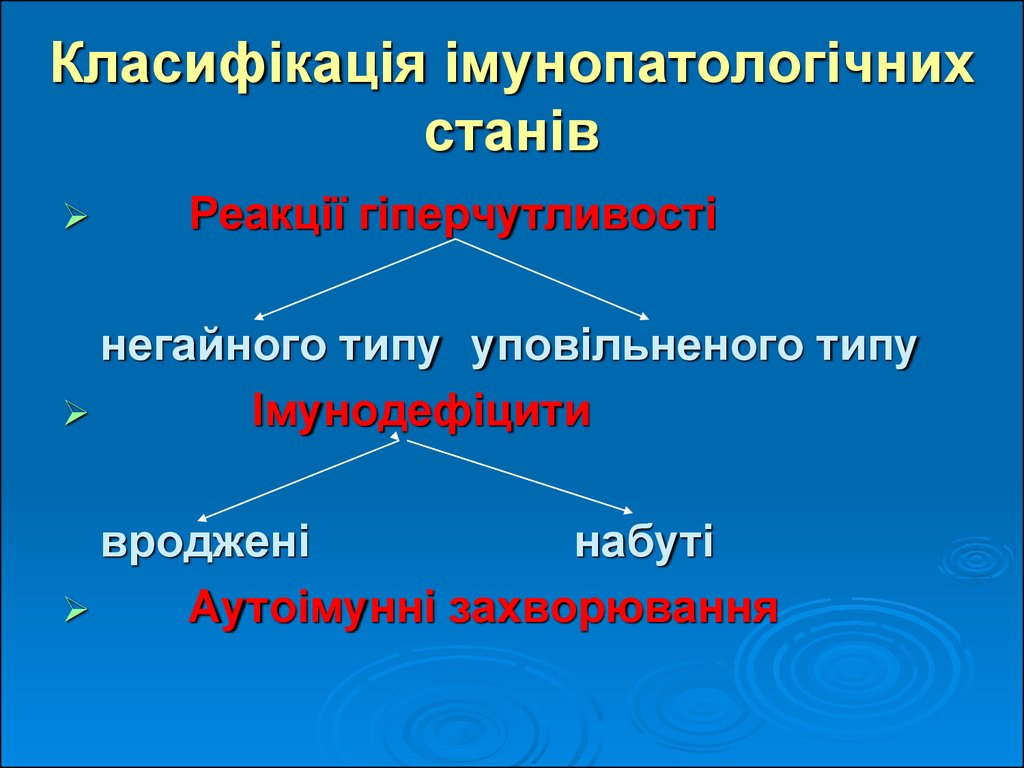 Патогенез імунопатологічних станів  складний і має декілька варіантів розвитку.   
Гіпорегенераторний. Полягає в гальмуванні проліферації стовбурових гемопоетичних і/або поліпотентних, а також інших проліферуючих попередників клітин імунної системи.  
Дисрегуляторний. Обумовлений розладами диференціювання антигенпрезентуючих клітин і/або Т-і/або В-лімфоцитів, а також кооперації цих клітин.  Причини: 
Зміна співвідношення кількості і/або ефектів різних категорій імунокомпетентних клітин (напр., збільшення числа супресорів або зменшення кількості хелперів та індукторів).  
Порушення вмісту БАР (цитокінів різних класів, кортикостероїдів, анаболічних стероїдів та ін.), числа або чутливості рецепторів до них на мембранах імуноцитів, що приводить до імунодефіциту і патологічної толерантності.   
Деструктивний (цитолітичний). Полягає у масованому руйнуванні імуноцитів. Причини: - Дефект самих імуноцитів (як наслідок мембрано- і/або ензимопатій).  - Дія на імунокомпетентні клітини цитолітичних агентів (наприклад, Aт, мембраноатакуючого комплексу комплементу, великих доз цитостатиків, глюкокортикоїдів та ін.). - При масованому руйнуванні імуноцитів розвивається лейкопенія і різні імунопатологічні стани.
Імунодефіцити: загальні уявлення
Імунодефіцитною називається хвороба, в основі якої лежить дефіцит або дефект певного чинника або чинників імунної системи людини (К. Дресслер).

Термін «імунодефіцит» використовують для визначення виключно лабораторного (молекулярного/клітинного) субстрату імунодефіцитної хвороби. 

Імунодефіцитна хвороба є ширшим, однак невід’ємним від імунодефіциту поняттям і включає всі клінічні атрибути: етіологію, патогенез, епідеміологію, клінічні прояви, ускладнення, діагностику, диференційний діагноз, прогноз, лікування і профілактику. Під імунною недостатністю слід розуміти функціональну характеристику імунної системи при імунодефіцитній хворобі, подібно до того, як термін «дихальна недостатність» застосовується в пульмонології, а недостатність кровообігу – в кардіології.
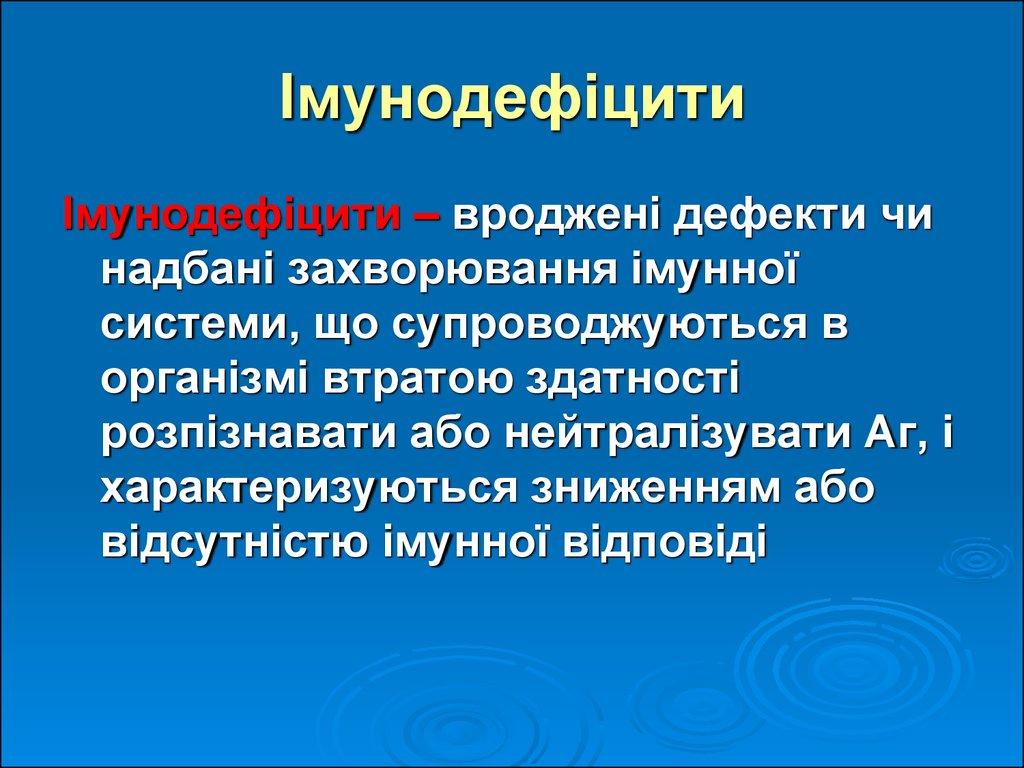 Імунодефіцит (ІД)
Імунодефіцит (імунна недостатність
або імунодефіцитний стан) — це порушення структури і  функції будь-якої ланки цілісної імунної системи, втрата  організмом здатності чинити опір будь-яким інфекціям і  відновлювати порушення своїх органів
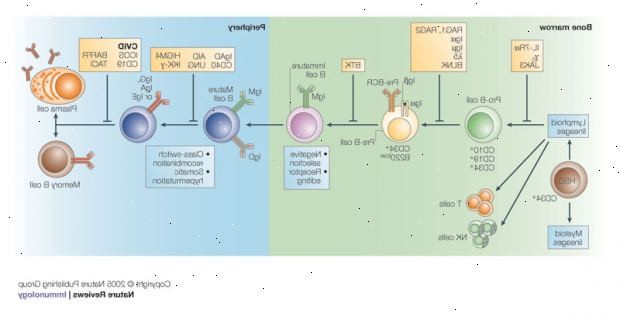 За походженням імунодефіцитні хвороби можна розподілити на:
фенотипові (вторинні), за яких відсутні причинні порушення в геномі, і 
генотипові (первинні), зумовлені успадкованими або набутими генетичними аномаліями. 

Якщо розглядати це питання детальніше, то можна виділити:
спадкові (генетично детерміновані імунодефіцити, зумовлені мутаціями/поліморфізмами генів у статевих клітинах), 
вроджені (генетичні та фенотипові імунодефіцити, набуті антенатально) 
і власне набуті (набуті постнатально порушення: фенотипові, наприклад вторинна імуносупресія внаслідок застосування цитостатика, або генетичні імунодефіцити, наприклад, унаслідок переносу мутації від донора реципієнту при трансплантації алогенного кісткового мозку, як це продемонстровано щодо ізольованого дефіциту субкласів IgG, дефіциту IgA, циклічної нейтропенії, середземноморської періодичної лихоманки).
Генетично детерміновані імунодефіцити можуть бути самостійними хворобами або ж синдромами інших генетичних захворювань, як, наприклад, дефіцит IgA при синдромі Дауна або дефіцит IgG2 в разі серповидно-клітинної анемії. Такі випадки не слід плутати з поєднаннями двох незалежних генетичних захворювань. Зазначені комбінації можуть бути випадковими або ж результатом зчепленого успадкування генів.
 
Генетично детерміновані захворювання імунної системи можуть проявлятися виключно симптомами імунної недостатності, як загальний варіабельний імунодефіцит або деякі форми важкого комбінованого імунодефіциту, або ж мати певні додаткові симптоми, наприклад мозочкову атаксію і телеангіектазії при синдромі Луї-Барр або геморагічні прояви, зумовлені тромбоцитопатією, при синдромі Віскотта-Олдрича.
Виділяють великі, або класичні, малі, або мінорні, і селективні, або вибіркові, первинні імунодефіцити. 

Під селективним імунодефіцитом сьогодні розуміють випадки вибіркового зниження резистентності тільки до одного мікроорганізму. 
Прикладом є первинний аутосомно-домінантний або аутосомно-рецесивний дефіцит Toll-like рецептора 3 типу, при якому розвивається виключно скроневий частковий некротично-геморагічний енцефаліт, викликаний вірусом простого герпесу 1 типу, зі збереженням резистентності до інших мікроорганізмів. 

Під вибірковим імунодефіцитом раніше розуміли хвороби, при яких відзначається дефіцит лише одного імунного чинника. Для уникнення плутанини із селективними імунодефіцитами до одного збудника вважають раціональним позначати імунодефіцити, зумовлені нестачею одного імунного чинника, як ізольовані імунодефіцити.
У 1988 р. видатний радянський імунолог Ю. Вєльтищев запропонував термін «малий імунодефіцит» для позначення компенсованих імунних дисфункцій у людей. Сьогодні з цим категорично не можна погодитися, оскільки завдяки накопиченим спостереженням стало зрозумілим, що такі імунодефіцити можуть зазнавати спонтанної або індукованої декомпенсації з розвитком клінічних симптомів різної тяжкості, часом навіть асоційованих із загрозою для життя. Тому вже 1996 року Д.Стефані та Ю.Вєльтищев розділили поняття малих і компенсованих імунодефіцитів. В англомовній літературі зазвичай використовується термін «мінорний імунодефіцит» (minor immunodeficiency). 
Так, J. Litzman і співавт. у 1995 р. застосували термін «мінорний імунодефіцит» для позначення дефіцитів субпопуляцій Т-лімфоцитів, IgA, IgМ та компонентів комплементу С3 і С4 у дослідженні, в якому вивчалася імуномодулююча активність левамізолу. A. Ojuawo і співавт. у 1997 р. позначили цим терміном дефіцит субкласів імуноглобулінів IgG2 та IgG4 та класу IgA, який мав місце щонайменше в половині випадків серед дітей з хронічним неінфекційним колітом. F. Latcham і співавт. (2003) застосували термін «мінорний імунодефіцит» стосовно дефіциту субкласів IgG2 та IgG4, IgA, молекули СD8 та природних кілерів у дітей, які страждали на полівалентну алергію на харчові продукти. Роком пізніше L. Gomes і J.A. Dias також використали цей термін для опису аналогічних імунних розладів у дітей з харчовою алергією.
Послуговуючись терміном «малий імунодефіцит» (mild immunodeficiency), D.A. van Kessel і співавт. визначили клінічно маніфестні форми ізольованого дефіциту IgG1 у людей. Відповідно до цього N. Samileh і співавт. також використали таку дефініцію при діагностиці дефіциту молекул СD4, CD3, CD19 та природних кілерів у пацієнтів з побічними реакціями після введення БЦЖ.
Розподіл на малі і великі імунодефіцити досить умовний. 
Відомі випадки легких форм класичних імунодефіцитних хвороб, при яких відзначається малосимптомний перебіг імунодефіциту, натомість при малих імунних дисфункціях описані важкі, фульмінантні клінічні прояви, що призводили до смерті пацієнта. 
Хоча між малими і великими імунодефіцитами більше спільного, ніж відмінного, все ж таки виокремлення групи мінорних імунних дисфункцій важливе з огляду на їхні принципові особливості, незнання або нерозуміння яких може перешкоджати активному виявленню і лікуванню цих хвороб. 
Згідно з класичними поглядами постулюється, що первинні імунодефіцити – рідкісні хвороби, які проявляються з народження або, принаймні, у ранньому дитячому віці; супроводжуються важкими, потенційно летальними інфекціями і зумовлюють смерть пацієнта в разі відсутності адекватних терапевтичних втручань (здебільшого пересадки кісткового мозку або генної терапії).
Разом із тим малі імунодефіцити в популяції зустрічаються часто, такими хворобами наразі уражено щонайменше 20% населення; вони можуть мати асимптомний перебіг протягом певних періодів онтогенезу, дебютувати клінічно в будь-якому віці, навіть у похилому; характеризуються гетерогенністю проявів, варіабельністю клінічного перебігу і непередбачуваністю прогнозу. 
Такі імунодефіцити в багатьох пацієнтів не викликають інфекційних проявів, а маніфестують лише у вигляді алергії, аутоімунітету або синдрому пухлинного росту. 
Більшість пацієнтів з малими імунодефіцитами не потребують проведення потенційно небезпечних радикальних терапевтичних втручань, стан цих хворих може бути компенсований (принаймні частково) за рахунок імуномодулюючої або замісної імунотерапії, необхідність у якій здебільшого є епізодичною, а не пожиттєвою.
Відомо, що великі імунодефіцити здебільшого зумовлені нестачею кількох імунних чинників: наприклад, при хворобі Брутона знижена концентрація всіх класів імуноглобулінів. Малі імунні дисфункції характеризуються дефіцитом якогось одного чинника – клітини або білка. Однак відомі варіанти малих імунодефіцитів на тлі зниження вмісту одразу кількох компонентів імунітету, наприклад кількох субкласів IgG, переважно IgG2/IgG4. Вважають, що доцільно використовувати функціональний підхід – за клінічною значущістю імунного розладу. 
Малими імунодефіцитами слід вважати передовсім ті імунодефіцитні хвороби, які в багатьох пацієнтів можуть мати асимптомний/ малосимптомний перебіг. 
Зрідка і класичні імунодефіцити також не супроводжуються важкими клінічними проявами. Наприклад, хронічна гранулематозна хвороба, так само як і синдром Чеддіака-Хігасі, може мати малосимптомний перебіг у 10% випадків. Тому пропонують використовувати критерій дворазового перевищення зазначеного рівня для коректного розрізнення малих і великих імунодефіцитів людини. Якщо імунодефіцит принаймні у 20% випадків має асимптомний перебіг, вважають за доцільне оцінювати його як малу імунну дисфункцію. Для вироблення загальноприйнятого підходу до діагностики слід проводити широке обговорення питання класифікаційної межі між різними формами імунодефіциту.
Класифікація малих імунодефіцитних хвороб
Малі імунодефіцити (за Ю. Вєльтищевим, 1988):
• транзиторна гіпоімуноглобулінемія немовлят;
• загальна варіабельна гіпогаммаглобулінемія (пізні форми);
• гіпер-IgM-, гіпер-IgD-синдроми, дисімуноглобулінемія;
• гіпогаммаглобулінемія з недостатністю гормона росту;
• селективний дефіцит субкласів IgG2-IgG4;
• селективний дефіцит IgA, IgE;
• дефіцит легких каппа-ланцюгів імуноглобулінів;
• дисбаланс регуляторних субпопуляцій Т-лімфоцитів CD4-CD8;
• відсутність епітопа СD4;
• ізольований дефіцит окремих компонентів системи комплементу C1q, C1r, C3, C4a, C4b;
• дефекти альтернативного шляху активації системи комплементу (недостатність С3С4b-інактиватора);
• дефіцит інтерферону;
• недостатність функцій природних кілерів;
• недостатність аденозиндезамінази (пізні форми);
• дефіцит мієлопероксидази фагоцитів;
• недостатність опсонізації мікробів;
• дефіцит цинку.
Наразі встановлено, що загальний варіабельний імунодефіцит, гіпогаммаглобулінемію з дефіцитом гормона росту і гіпер-IgM-синдром слід розглядати як великі імунодефіцити, оскільки ці імунні дисфункції призводять до важких клінічних наслідків майже у всіх пацієнтів. Гіпер-IgD-синдром відноситься до сімейних періодичних лихоманок і характеризується надто високою пенетрантністю патологічного гена, щоб вважатися малим імунодефіцитом. 
Поняття «дисбаланс регуляторних субпопуляцій Т-лімфоцитів CD4-CD8» дуже розмите і наразі не підтримується дослідниками як позначення імунодефіцитної хвороби. Також неточним є термін «недостатність опсонізації мікробів». Сьогодні такі розлади значною мірою уточнені, що призвело до виділення окремих, добре генетично охарактеризованих форм імунних дисфункцій, наприклад дефіциту маннозозв’язуючого білка. Узагальнивши накопичені дотепер дані і враховуючи досвід попередньої класифікації, ми пропонуємо таку систематизацію малих імунодефіцитних хвороб людини (табл. 1).
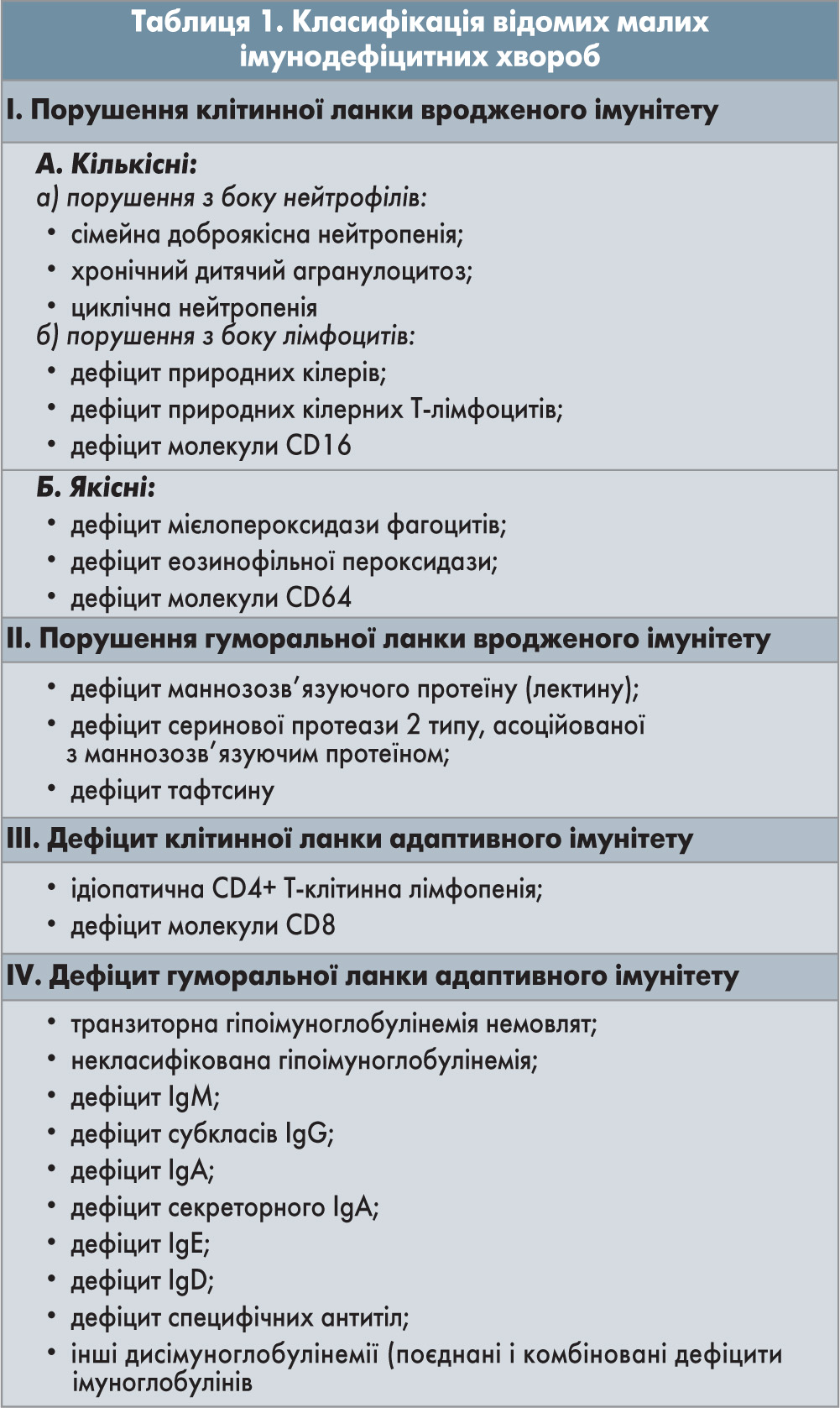 Методи дослідження імунної  системи
Суб'єктивне дослідження: скарги, анамнез хвороби та  анамнез життя – необхідно звернути увагу на наявність  та перебіг інфекцій, лікування, що проводилося,  алергологічний анамнез, сімейний анамнез
Об'єктивне дослідження: оцінити фізичний розвиток,  наявні ураження шкіри та слизових оболонок, стан  лімфоїдних тканин (лімфатичні вузли, селезінка) і  органів лімфопоезу, прояви інфекцій,	атопії …
Загальний клінічний аналіз крові – лейкоцити,  лейкоцитарна формула
Спеціальні дослідження для уточнення діагнозу …
Імунограма
…
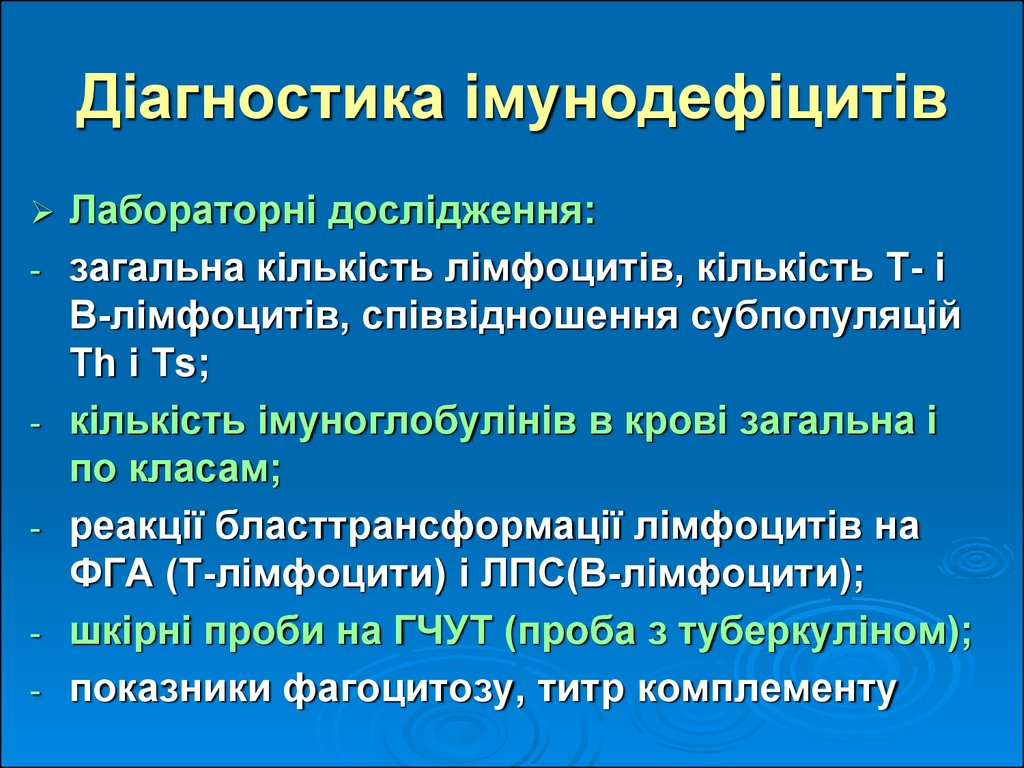 Алгоритм встановлення причини  імунодефіциту у дітей
При збиранні анамнезу і проведенні об'єктивного дослідження  ВИЯВИТИ у дитини симптоми і синдроми імунодефіциту:  інфекційний, проліферативний або алергічний, аутоімунний
ВИКЛЮЧИТИ найбільш поширені причини вторинного ІД у  дітей:
ВІЛ-інфекцію (синдром набутого імунодефіциту)
Інший важкий патологічний процес (мальабсорбція,  голодування ...) або іншу причину (наприклад, імуносупресивна  терапія), що викликала вторинний набутий імунодефіцит
3. Якщо виключений вторинний імунодефіцит, ПРОВЕСТИ  ДОДАТКОВІ ДОСЛІДЖЕННЯ, що допоможуть встановити  первинний імунодефіцит
Клінічні прояви імунодефіциту
У якому випадку можна запідозрити  імунодефіцит?
У дитини 3-х років  за останні півроку  2 рази була  пневмонія
У дитини 3-х років  за останній рік 8–10  разів були епізоди  ГРВІ
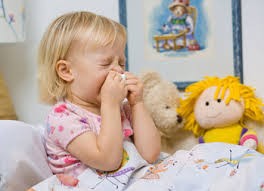 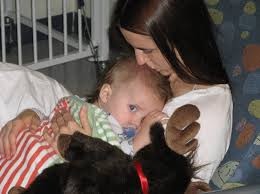 У якому випадку можна запідозрити  імунодефіцит?
Пневмонія, при якій стандартна  антибактеріальна терапія
НЕ ефективна
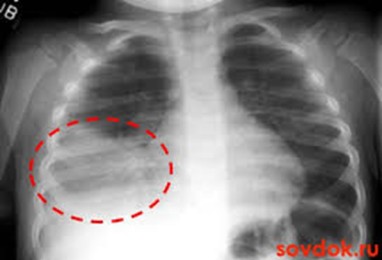 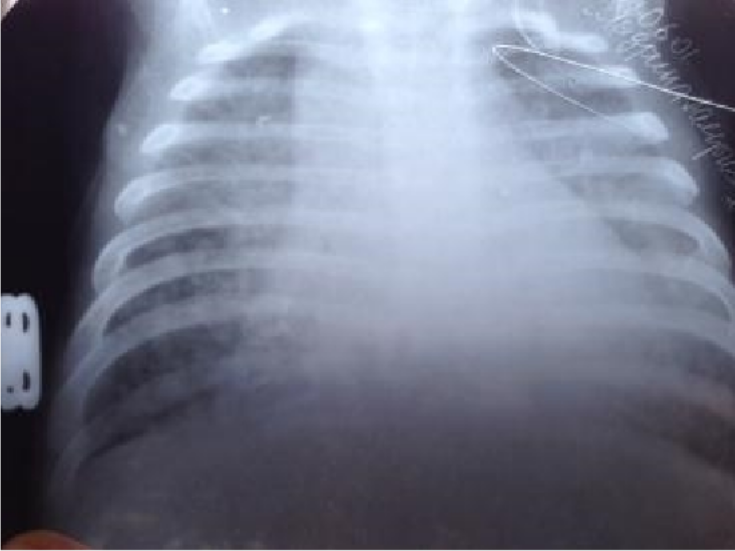 Пневмонія, при якій стандартна  антибактеріальна терапія  ефективна
У якому випадку можна запідозрити  імунодефіцит?
У дитини 5-ти років за  останній рік 3 рази був  гнійний синусит
У дитини 5-ти років за  останні півроку 3 рази був  гнійний отит
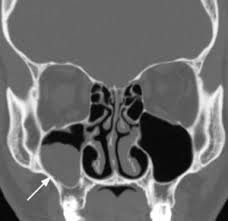 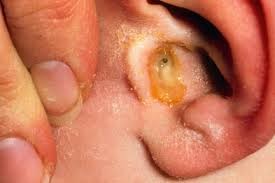 У якому випадку можна запідозрити  імунодефіцит?
Тривала і прогресуюча  затримка зросту і  додавання ваги
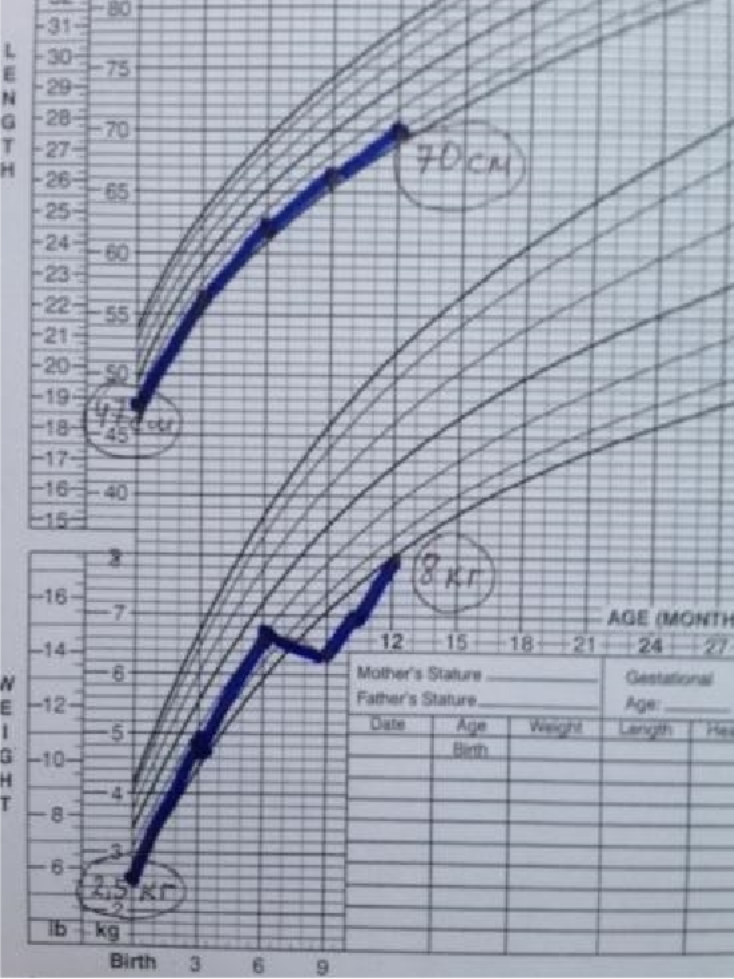 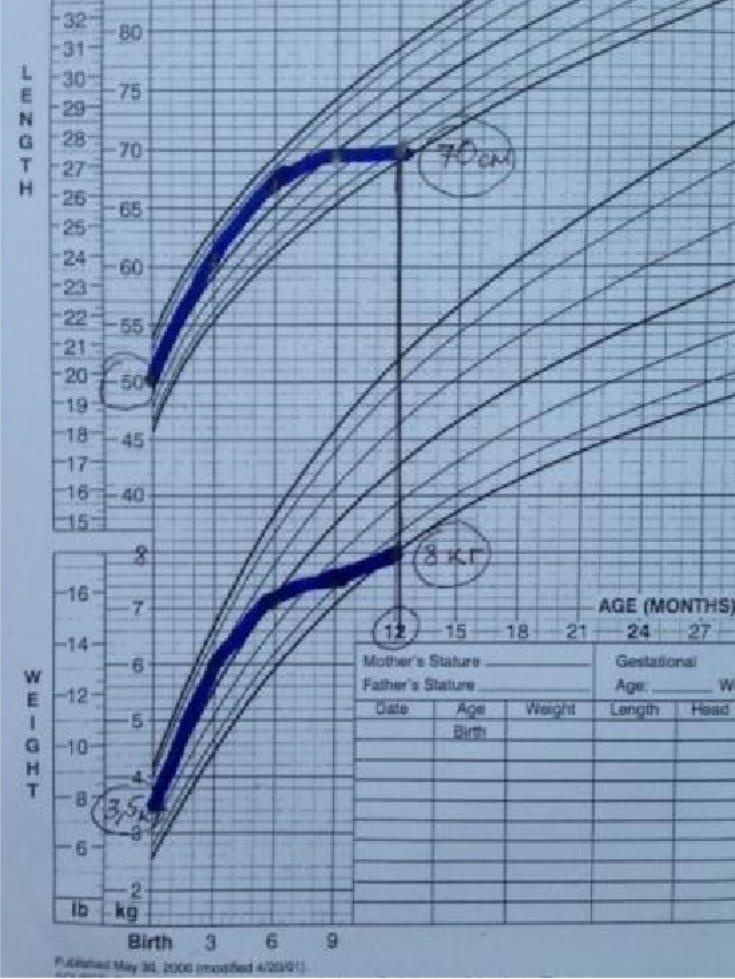 Короткочасна затримка у  додаванні або втрата  ваги
У якому випадку можна запідозрити  імунодефіцит?
Після вакцинації БЦЖ – холодний  абсцес та лімфаденит у віці 1 рік
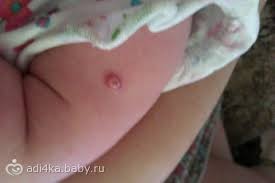 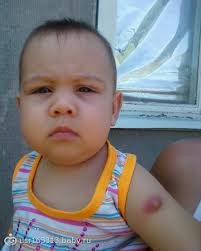 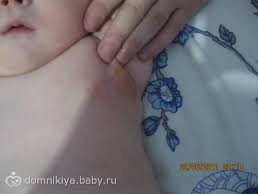 Після вакцинації БЦЖ –  пустула у віці 3–4 місяців
У якому випадку можна запідозрити  імунодефіцит?
Контагиозний молюск
Реакція на укуси комах
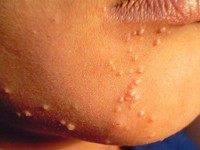 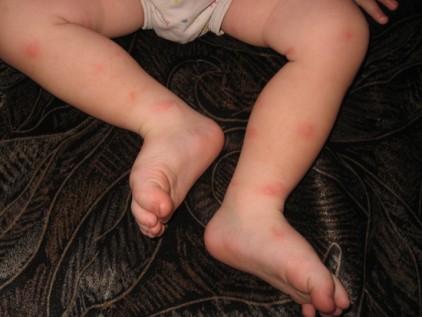 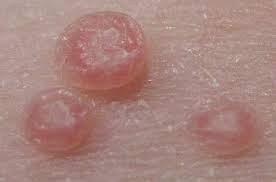 У якому випадку можна запідозрити  імунодефіцит?
Рецидивуючі абсцеси  м'яких тканин
Фолікуліт
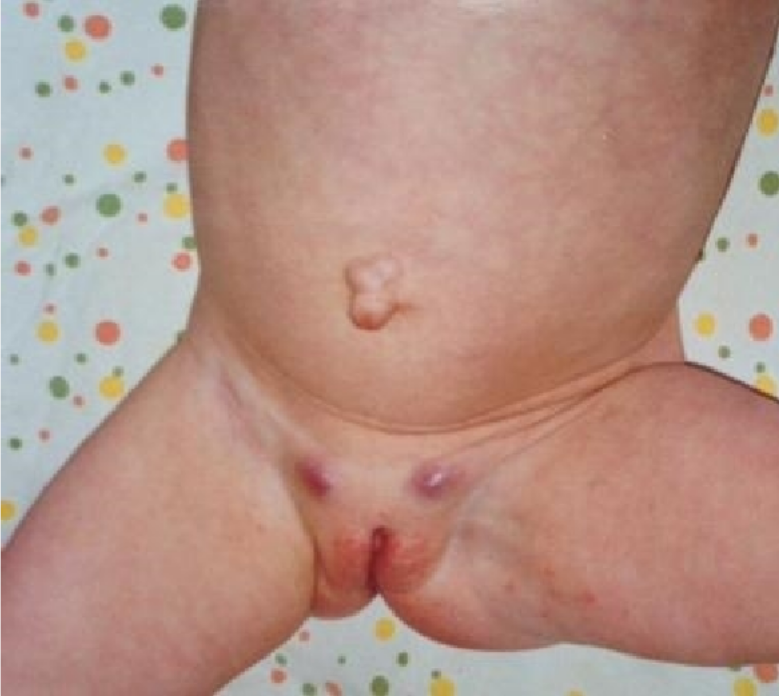 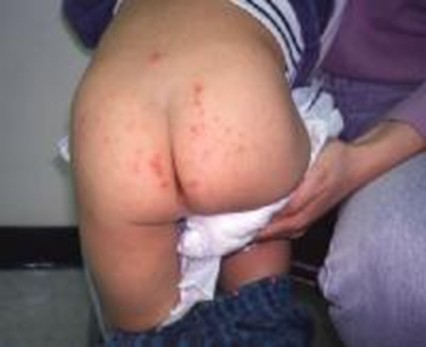 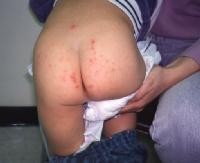 У якому випадку можна запідозрити  імунодефіцит?
Дитині 3 роки  Кандидоз порожнини рота
Дитині 1 місяць  Кандидоз порожнини рота
спостерігається протягом 15 днів
спостерігається протягом 5 днів, раніше
вже було 2 епізоди кандидозу
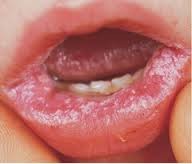 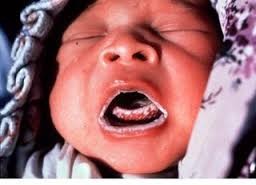 Грибкова інфекція у дітей старше 1 року –  опортуністична інфекція
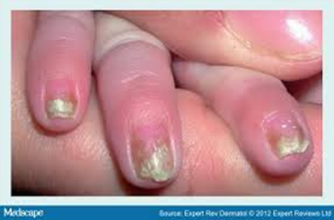 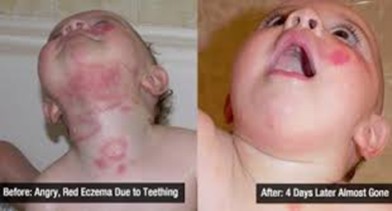 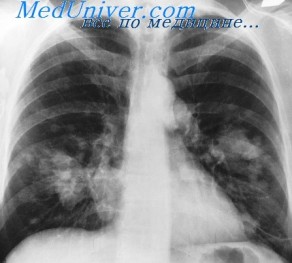 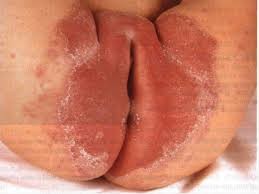 Інвазивний легеневий  аспергільоз
Інші ознаки імунодефіциту на шкірі та  слизових оболонках
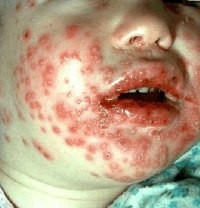 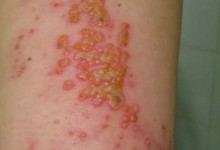 Важка персистуюча  герпес-вірусна інфекція
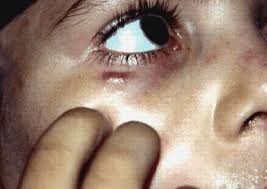 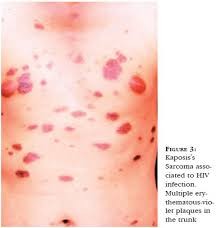 Саркома Капоши
У якому випадку можна запідозрити  імунодефіцит?
У дитини 2,5 років протягом 2  днів гарячка та збільшена  привушна слинна залоза  ліворуч
У дитини 3 років нормальна  температура тіла, привушні  слинні залози збільшені з обох  боків кілько тижнів
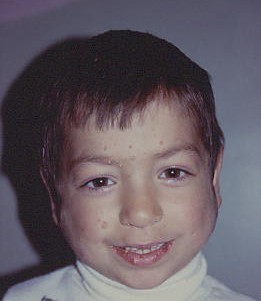 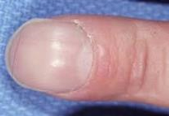 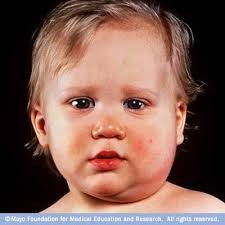 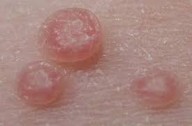 ВІЛ-інфекція?
У якому випадку можна запідозрити  імунодефіцит?
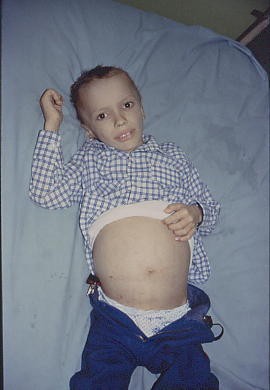 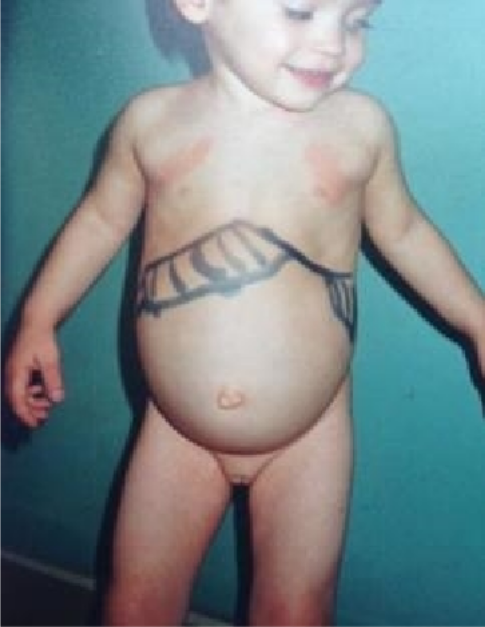 ВІЛ-інфекція,
ІІ клінічна стадія:  гепато- и спленомегалія
ВІЛ-інфекція,  ІV клінічна стадія:
неходжкінськая лімфома
Якщо виявлені ознаки імунодефіциту
Якщо у дитини перших 5 років життя спостерігається один з наступних станів:
повторні епізоди пневмонії протягом останніх 6 місяців
затяжна діарея
повторні епізоди отиту / хронічний гнійний отит
тяжке порушення харчування (виснаження)
рецидивуючий кандидоз порожнини рота
хронічне збільшення привушних слинних залоз
генералізоване збільшення лімфатичних вузлів  НЕОБХІДНО:
1.	Виключити ВІЛ-інфекцію
ЗАПИТАЙТЕ: Чи був зроблений матері або дитині аналіз на ВІЛ-інфекцію? Які  результати тестування?
Якщо тестування не проводилося або проводилося, але результати невідомі,  запропонуйте тестування на ВІЛ методом ІФА:
дитині, якщо вона старше 18 місяців
матері та дитині, якщо вона у віці до 18 місяців
Виключити інші причини вторинного (набутого) імунодефіциту
	Оцінити загальний аналіз крові (Лейкопенія? Абсолютна нейтропенія? Абсолютна  лімфопенія?)
Етапи обстеження для діагностики первинного  імунодефіциту
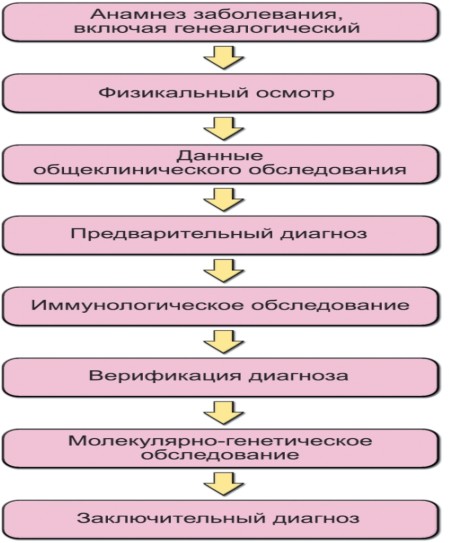 Хто проводить?
Сімейний лікар,  педіатр,  дитячий хірург,  гематолог, ЛОР,  дерматолог,  стоматолог та ін.
Дитячий  імунолог
1. Первинні імунодефіцити: визначення понять, поширеність, класифікація. Комбіновані імунодефіцити. Первинні дефіцити антитілоутворення. Інші визначені імунодефіцити. Дефект імунної регуляції. Дефекти фагоцитозу. Дефекти вродженого імунітету. Аутозапальні захворювання. Дефекти системи комплементу.
Первинний імунодефіцит – спадкові (генетично  детерміновані) або придбані у внутрішньоутробному періоді дефекти імунної системи
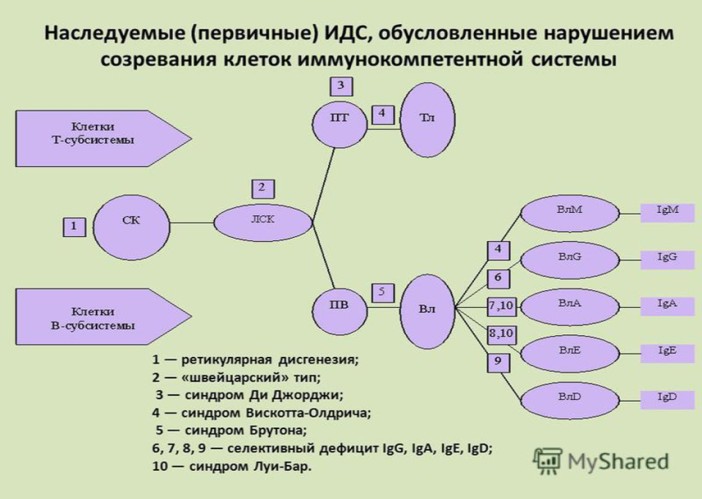 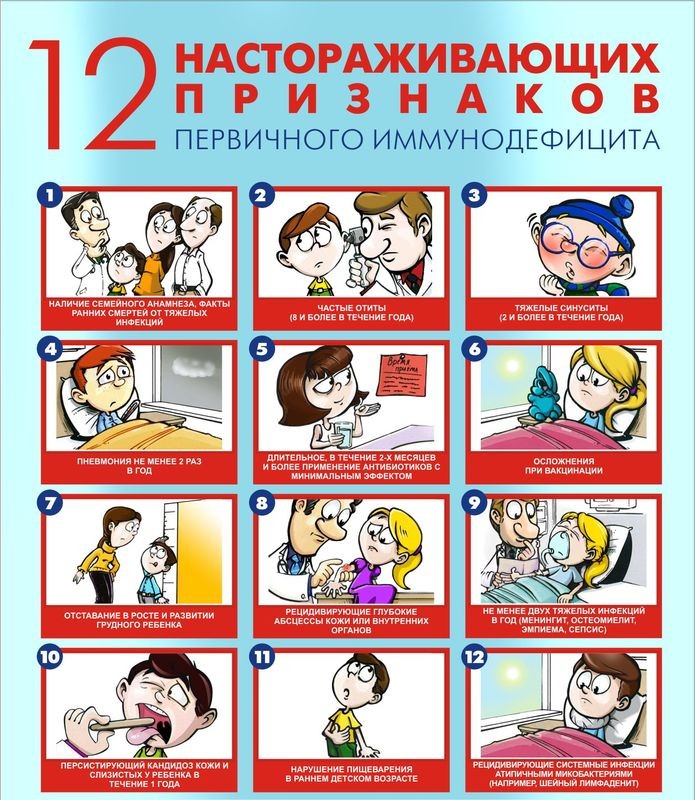 ОНМедУ, кафдра пропедевтики педіатрії.
Лекція 14
66
Насторожуючі ознаки  первинного імунодефіциту у дітей
Ускладнений спадковий анамнез, смерть інших членів сім'ї від важких інфекцій в  ранньому віці
8 або більше гнійних отитів протягом року
2 або більше важких синуситів протягом року
2 або більше епізодов пневмонії протягом року
Антибактеріальна терапія, що проводиться більш 2 місяців, без ефекту
Ускладнення вакцинації ослабленими живими вакцинами (БЦЖ, поліомієліт, КПК)
Синдром мальабсорбції (синдром порушеного кишкового всмоктування) в грудному віці або хронічна діарея
Рецидивуючі глибокі абсцеси шкіри і м'яких тканин
2 або більше генералізовані інфекції (менінгіт, остеомієліт, сепсис)
Персистуючий кандидоз шкіри і слизових оболонок у дітей старше 1 року  життя
 Хронічна реакція трансплантат-проти-господаря (наприклад, неясні еритеми у  дітей грудного віку)
 Рецидивируюча системна інфекція, викликана атиповими мікобактеріями  (наприклад, шийний лімфаденіт)
Імунограма – комплекс досліджень крові, що  характеризують компоненти імунної системи
Загальний аналіз крові
Загальна кількість лімфоцитів (абсолютна і відносна)
Дослідження субпопуляцій лімфоцитів, розширена панель (CD3, CD4,  CD8, CD19, CD16 (56), CD3 + HLA-DR +, CD3 + CD16 (56) + (EK-T), CD8 + CD38
+, CD3 + CD25 +, CD3 + CD56 + , CD95, CD4 / CD8)
Класи сироваткових імуноглобулінів (IgA, IgM, IgG)
Показники фагоцитозу
Білки системи комплементу
Циркулючі імунні комплекси
Оцінка функції Т- і В-лімфоцитів (у відповідь на мітогени, антигени та  ін.)
Оцінка бактерицидної активності нейтрофілів (НСТ-тест спонтанний і  стимульований)
Інтерлейкіни та інтерферони
Класифікація первинних імунодефіцитів
Недостатність гуморального імунітету (50-60%): порушення  продукції антитіл – ізольований дефіцит IgA (1: 500), ізольований  дефіцит Ig інших класів, дефіцит Ig кількох класів (синдром Брутона)
Недостатність клітинного імунітету (5-10%): порушення проліферації  і диференціювання T-лімфоцитів (синдром Ді Джорджа та ін.)
Комбінована недостатність гуморального і клітинного імунітету (20-  25%): первинне порушення проліферації і диференціювання B- і T-  лімфоцитів, Луї-Бар, важкий комбінований імунодефіцит (ТКІД)
Недостатність фагоцитів (10-15%): порушення проліферації,  диференціювання, хемотаксису нейтрофілів і макрофагів і власне  процесу фагоцитозу (хронічна гранульоматозна хвороба)
Недостатність комплементу (2%): порушення опсонізації, фагоцитозу  і руйнування мікроорганізмів
Первинні імунодефіцитні стани 
Відповідно до номенклатури ВООЗ під імунологічною недостатністю первинного походження прийнято розуміти генетично обумовлену нездатність організму реалізувати ту чи іншу ланку імунної відповіді. 
Відповідно до класифікації, запропонованої ВОЗ, в залежності від переважного ураження В- і Т-ланки імунної системи, виділяють наступні первинні специфічні ІДС: 
Комбіновані з одночасним (в однаковій або різного ступеня вираженості) пошкодженням клітинної (Т) і гуморальної (В) ланок імунної системи. 
З переважним пошкодженням клітинної (Т) ланки імунної системи. 
З переважним пошкодженням гуморальної (В) ланки імунної системи (патологія продукції Ат). 
1. Комбінований Т- і В-імунодефіцит Важкий комбінований Т- і В-імунодефіцит відрізняється виникненням дефекту імунокомпетентних структур на самих ранніх етапах розвитку організму. Характерне одночасне і виражене зниження Т- і В-лімфоцитів, плазматичних клітин. Клінічно проявляється різким зниженням реактивності і резистентності організму до дії різних патогенних факторів (вірусів, бактерій, грибів).
Імунодефіцити з переважним порушенням В-системи лімфоцитів 
Захворювання характеризуються нормальним рівнем, але зниженою функціональною активністю В-лімфоцитів, зменшеною кількістю плазматичних клітин і Ат. 
На тлі різко пригніченого гуморального імунітету спостерігається нормальний клітинний імунітет.
У хворих відзначається частий розвиток гнійних інфекцій, автоімунних процесів і незначне зниження стійкості до вірусів і грибів.  
Клінічні форми переважного дефіциту В-системи лімфоцитів – 
агаммаглобулінемія Брутона, 
синдром Йова, 
селективний дефіцит ізотипів IgG, або IgА, або IgМ.
Недостатність гуморальної ланки імунітету
Селективний дефіцит IgA
Хвороба Брутона (Х-зчеплена  агамаглобулінемія)
Загальний варіабельний  імунодефіцит (ЗВІД)
Агамаглобулінемія з  підвищеним рівнем IgM
Дефіцит субкласів IgG
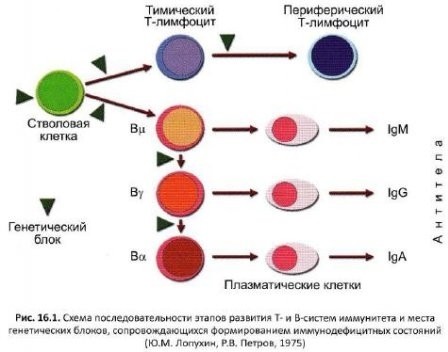 Клінічні ознаки недостатності гуморальної ланки  імунітету
Вік появи клінічних проявів – друге півріччя життя  
Інфекційні захворювання:
Рецидивуючі інфекції ЛОР-органів і органів дихання,  бронхоектази
В ранньому віці важкі ураження шкіри (фурункули, абсцеси)
Інфекційні захворювання кишечнику (лямбліоз,  кампілобактеріоз)
Рецидивуючі ентеровірусні менінгоенцефаліти
Грибкові інфекції не характерні
Супутні неінфекційні захворювання:
Аутоімунний тиреоїдит
Аутоімунна тромбоцитопенічна пурпура
Аутоімунний артрит
Швейцарський тип агаммаглобулінемії
 
Успадковується за аутосомно-рецесивним типом. 
Можливе зчепленна зі статтю та спорадична форми. 
В основі механізму імунодефіциту лежить генетичний дефект на рівні ферментів аденозіндезамінази і пуріннуклеотідфосфорілази, що веде до порушення метаболізму аденозину. 
В результаті блокується вироблення гіпоксантину і надлишково накопичується у тканинах АТФ, що блокує дозрівання Т-клітин.
Дисгаммаглобулінемія 
При цих станах є зниження в крові одного-двох класів Ig при нормальному або підвищеному вмісті інших. Розвиток патології пов'язують з порушенням механізмів контролю за синтезом Ig і перемикання їх продукції з одного класу на інший. 
Варіанти селективного дефіциту Ig: 
• Селективний дефіцит IgА 
• Селективний дефіцит IgМ 
• Селективний дефіцит IgG (IgG2 і IgG4) 
• Селективний дефіцит IgЕ 
• Дефіцит Ат при нормо- або гіпергаммаглобулінемії. 
Серед вказаних селективних дефіцитів Ig найбільш часто зустрічається дефіцит IgА (1/500 - 1/700 людина). Є дані про сімейні випадки.
Селективний дефіцит імуноглобуліну А (IgA)
Частота 1: 500
Повна недостатність IgA – рівень IgA в сироватці крові  нижче 0,05 г/л
Часткова недостатність IgA – значне зниження рівня  сироваткового IgA, але не нижче 0,05 г/л
Нормальний рівень інших класів імуноглобулінів, мало змінені  показники клітинного імунітету
Клініка
Інфекції: рецидивуючі фурункульоз, отит, гнійний синусит,  пневмонія, лямбліоз
Непереносимість лактози, синдром мальабсорбції
Алергічні захворювання
Аутоімунні захворювання
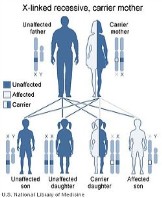 Синдром Брутона -  Агамаглобулінемія	брутоновського типу
Недостатність імуноглобулінів всіх класів
Тип успадкування – зчеплений з Х-хромосомою
– зустрічається серед хлопчиків з частотою  1: 250 000. 
Має рецесивний тип спадкування. Хворіють тільки хлопчики, які мають набором статевих хромосом ХУ
У перші роки життя розвиваються важкі  бактеріальні інфекції
У 1/3 розвивається артрит, схожий на  ревматоїдний, зі стерильним випотом в  порожнину одного з великих суглобів
У підлітковому і юнацькому віці прогресує  дерматоміозитоподібний синдром з  вираженими набряками і периваскулярними  лімфогістіоплазмоцитарними інфільтратами
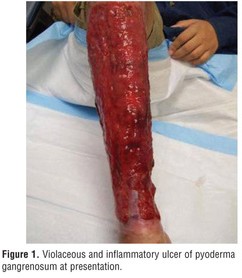 Клінічні ознаки недостатності клітинної ланки  імунітету
Вік появи клінічних проявів – з народження  
Інфекційні захворювання:
Затяжний септичний процес із гнійно-запальними осередками у  внутрішніх органах і шкірі
Рецидивуючі захворювання: пневмонія, діарея, екзема,  лімфаденіти, гіперплазія лімфоїдної тканини
Опортуністичні інфекції, що викликаються вірусами (герпес,  Епштейна–Барр та ін.), найпростішими (токсоплазми,  криптоспоридіуми) і грибами (пневмоцисти, кандида, криптококи)
В крові:
Лімфопенія, дуже низький рівень T-лімфоцитів, норма В-  лімфоцитів
Вміст імуноглобулінів усіх класів у крові у межах норми або  підвищений; знижено утворення специфічних імуноглобулінів
Затримка зростання та розвитку дитини
Діти частіше гинуть у перші місяці життя від сепсису
Імунодефіцити з переважним порушенням Т-системи лімфоцитів 
До групи Т-клітинних імунодефіцитів відносяться:  
Синдром Ді-Джорджі.  
Синдром Незелофа.  
Хронічний шкірно-слизовий кандидоз. 
ІДС з переважним порушенням Т-системи лімфоцитів супроводжуються зниженням клітинного імунітету за рахунок вираженого зменшення кількості і функціональної активності Т-лімфоцитів (кілерів). Виявляється гіпоплазія тимуса. 
Генетичний блок розмноження і диференціювання можливий в будь-якому періоді генезу Т-лімфоцитів. Клінічно Т-лімфоцитарні ІДС проявляються розвитком вірусних і грибкових інфекцій шкіри, нігтів, волосистої частини голови, СО бронхолегеневого апарату, кишечника, геніталій. Часто першими ознаками імунодефіциту є молочниця, ускладнення після вакцинації БЦЖ, важкі форми інфекцій, спричинених вірусом простого герпесу 1-го та 2-го серотипів і вірусом вітряної віспи – оперізуючого лишаю. 
Досить повно описані 2 форми імунологічної недостатності за Т-типом – синдром Ді Джорджі і синдром Незелофа.
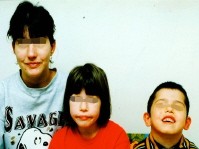 Синдром Ді Джорджи
В основі делеція ХС 22q11.2, порушення органогенезу III-V зябрових дуг  на 6-8 тижні гестації (порушення формування 3-го і 4-го навкологлоточних зябрових кишень в ембріональному періоді).
Гіпоплазія тимусу
Вади розвитку: паращитовидних залоз, серця і великих судин,  орофациальні вади (мікростомія, мікрогнатія, гіпертелоризм, низьке  розташування вушних раковин)
Персистуюча гіпокальціємія (неонатальна тетанія) – основна  клінічна ознака – судоми. Причиною смерті дітей в більш старшому віці є ускладнення,  пов'язані з вадами серця
Порушення Т-лімфоцитів можуть бути як дуже глибокими, так і ледь  помітними. Функція Т-клітин. Характеризується порушенням диференціювання клітин-попередників Т-лімфоцитів у Т0-лімфоцити, у зв'язку з чим різко пригнічені реакції клітинного імунітету (імунна відповідь клітинного типу неможлива); реакція гуморального імунітету знижена, але збережена.  відновлюється і до 5 років, якщо дитина  залишається живою
Лікування – трансплантація ембріональної тканини тимусу
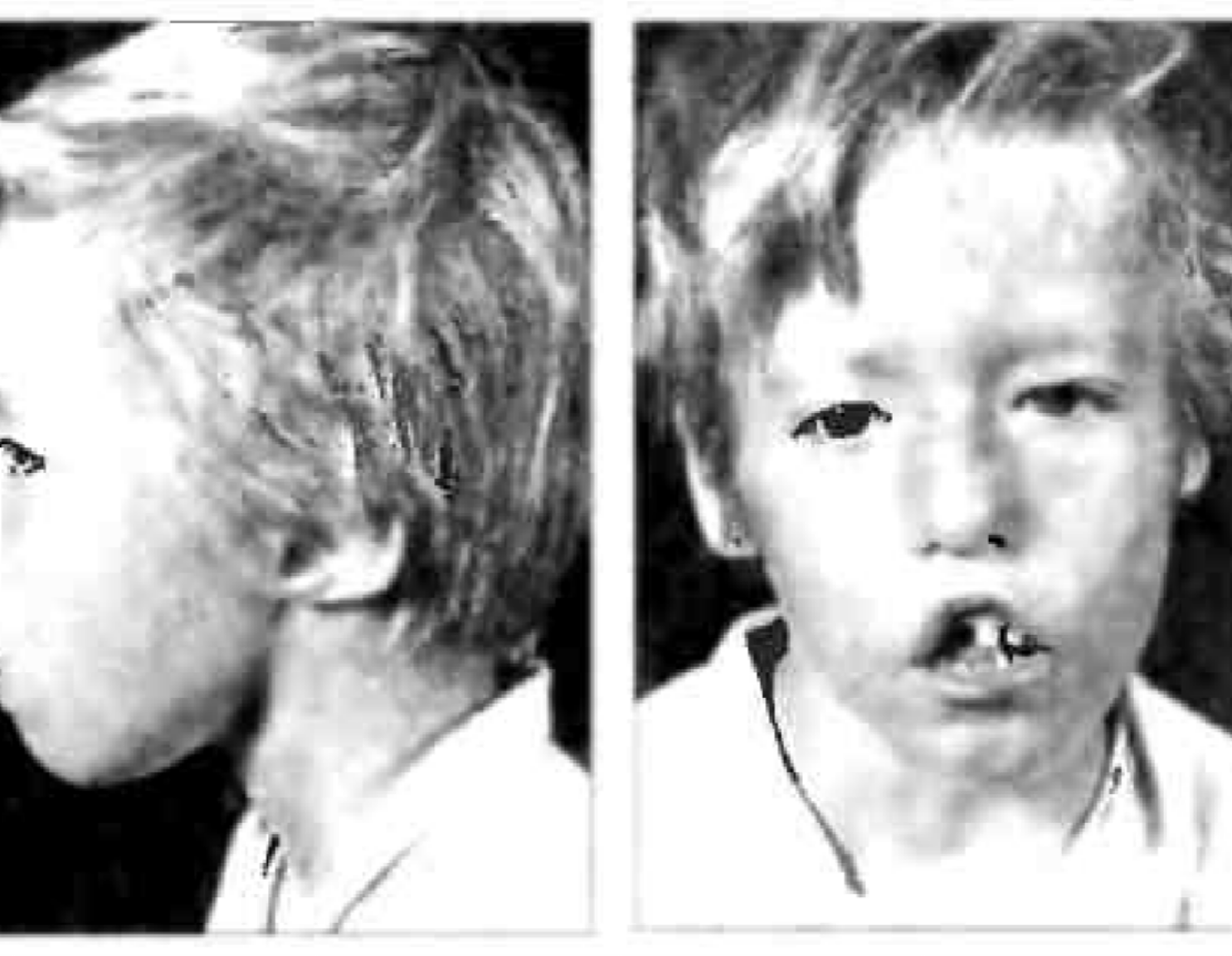 Синдром Ди - Джорджи
Синдром Незелофа

Характерна аплазія вилочкової залози без аплазії паращитовидних залоз. 
Генетичний дефект передається за аутосомно-рецесивним типом. 
Порушується перетворення Т0-лімфоцитів у Т1лімфоцити, внаслідок чого не можуть здійснюватися клітинні механізми імунної відповіді. 
Реакції гуморального імунітету можуть бути збережені.
Синдром Луї-Бар
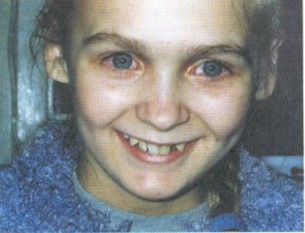 Частота: 1: 100 000 - 1: 1 000 000
Характер успадкування: аутосомно-рецесивний
IIq 22.3 (atm) - дефект протеїну, відповідального  за репарацію ДНК
Основні клінічні ознаки:
Прогресуюча мозочкова атаксія (порушення  координації рухів)
Прогресуюча деменція
Телеангіектазії шкіри та склер
Гіпоплазія тимусу, лімфовузлів, мигдаликів
Повторні інфекції шкіри і м'яких тканин,  респіраторного тракту і ЛОР-органів, ентероколіт
Злоякісні пухлини (лімфоми, лейкоз,  лімфогранулематоз)
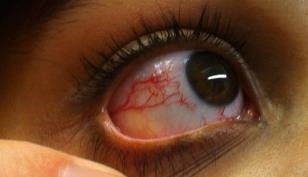 Основні імунологічні ознаки:
Дефіцит IgA
Телеангіектазії шкіри та  склер
Нормальний або знижений рівень IgG
Абсолютна лімфоцитопенія
Прогресуюче зниження кількості Т-лімфоцитів, їх  функціональної активності
Тривалість життя до 20-30 років
Клінічні ознаки порушення фагоцитозу
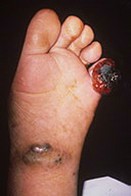 Маніфестують з перших  тижнів або місяців життя
Епізоди тривалої гарячки
Гнійні інфекції шкіри і  підшкірної клітковини різної  локалізації (омфаліт, абсцеси,  флегмони)
Рецидивуючі гнійні інфекції:  стоматит, лімфаденіт, синусит  пневмонія
Тяжкий комбінований імунодефіцит (ТКІД)
ТКІД (SCID – Severe Combined Immune Deficiency) – група синдромів
Частота 1-2: 100 000 новонароджених, вище в регіонах, де прийняті  близькоспоріднені шлюби (в окремих районах Туреччини 1: 10 000)
Основні клінічні ознаки:
Гіпоплазія тимусу, лімфоїдної тканини, відсутність реакції лімфоїдної тканини  на інфекційний процес
Ранній початок важких інфекцій, у т.ч. кандидоз, БЦЖ-інфекція, хронічна  діарея
Затримка фізичного розвитку
Підвищений ризик онкологічних захворювань (лімфоми, лейкози)
Може спостерігатися порушення будови скелета, зокрема кісток черепа
Основні імунологічні ознаки:
Виражене зниження рівня CD3-, CD4-, CD8-клітин
Як правило – лімфопенія, рідше – нейтропенія
Значне зменшення рівня сироваткових імуноглобулінів
Тривалість життя без трансплантації кісткового мозку 1 – 3 роки
Ураження Т- і В-системи
Синдром Віскотта-Олдріча 
Захворювання зчеплене зі статтю (Х-зчеплений тип захворювання). 
Характерне порушення активації CD4+ і CD8+ - клітин, продукції IgМ до капсулярних бактерій (у хворих не виробляються Ат до полісахаридів). 
Одразу після народження ураження Т-системи не проявляється, але з часом прогресивно знижується число лімфоцитів у Т-зонах ЛВ і пригнічуються реакції клітинного імунітету. 
Незважаючи на нормальне число B-лімфоцитів, різко пригнічена продукція природних Ат і вироблення Ат на імунізацію полісахаридними Аг.
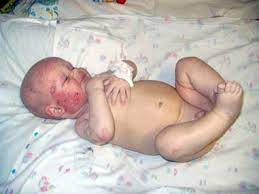 Клінічні прояви первинних імунодефіцитів
Загальні принципи ведення дітей з первинним  імунодефіцитом
Гігієна довкілля, а при важкому ІД – створення гнотобіологічних  умов (стерильний бокс)

Замісна і підтримуюча планова терапія:
При гуморальному ІД – внутрішньовенний імуноглобулін
При клітинному ІД – антибактеріальні, протигрибкові препарати:
Профілактика пневмоцистної пневмонії - ТМП / СМК (бісептол)
Профілактика кандидозу – флуконазол
Профілактичне лікування туберкульозу

3.	Особливості вакцинації та обмеження в терапії:
Не вакцинувати живими вакцинами
Не давати препарати з живими бактеріями
Не призначати імуномодулятори
2. Вторинні імунодефіцити. ВІЛ-інфекція у дітей. Інфекції як причина вторинного імунодефіциту. Імунодефіцити при недостатності харчування. Імунодефіцит при спадкових хворобах. Імунодефіцит при хронічних захворюваннях. Імунодефіцит, спричинений імуносупресивними агентами. Імунодефіцит при лімфопроліферативних та онкогематологічних захворюваннях. Імунодефіцити, зумовлені стресом: травми, операції, опіки. Спленектомія. ВІЛ-інфекція у дітей.
Вторинний (набутий) імунодефіцит – порушення  нормально сформованої імунної системи, що  розвивається після неонатального періоду під  впливом факторів зовнішнього середовища або в  результаті патологічних процесів

Вторинний (набутий) імунодефіцит – це ІД, що розвивається в  результаті важкого порушення харчування, важких інфекцій,  променевої терапії, лікування цитостатиками,  глюкокортикоїдами, після травм і хірургічних втручань тощо.

Синдром набутого імунодефіциту – СНІД – це термін, що  застосовується виключно для ІІІ і IV стадії ВІЛ-інфекції
Причини вторинного набутого імунодефіциту
Важке порушення харчування: білкове голодування,  недостатня калорійність їжі, нестача заліза, міді, цинку, ряду  вітамінів
Значна втрата білка і поживних речовин з організму: синдром  мальабсорбції, захворювання нирок із втратою білка
Важкі хронічні інфекції: ВІЛ-інфекція, туберкульоз, гепатити
Важке тривале порушення метаболізму: цукровий діабет,  ожиріння та ін.
Важкі гострі інфекції: кір, грип, вітряна віспа
Пухлини (також можуть бути наслідком первинного ІД)
Радіоактивне випромінювання
Важкі травми, опіки і опікова хвороба
Тривала дія лікарських препаратів: кортикостероїди,  цитостатики, імунодепресанти, антибіотики
Важкі тривалі стресові ситуації, перевантаження, втома тощо
ВІЛ інфекція. Синдром набутого імунодефіциту (СНІД) 
 Проявляється повільно прогресуючим ІД: від безсимптомного носійства до важких і смертельних захворювань. СНІД - термінальна стадія  ВІЛ-інфекції. 
Етіологія ВІЛ-інфекції Збудники ВІЛ (віруси роду Retrovirus підродини Lentivirinae сімейства Retro-viridae) руйнуються при температурі 56°С протягом 30 хв., але стійкі до низьких температур; швидко гинуть під дією етанолу, ефіру, ацетону і дезінфікуючих засобів. У крові та інших біологічних середовищах при звичайних умовах зберігають життєздатність протягом декількох діб.  Відомо два типи вірусу: 
• ВІЛ-1 (HIV-1) - основний збудник ВІЛ-інфекції та СНІДу (раніше був відомий як HTLV-III або LAV) в Північній і Південній Америці, Європі, Азії, Центральної, Південній і Східнії Африці.  
• ВІЛ-2 (HIV-2) - менш отруйний вірус; рідко викликає типові прояви СНІДу; основний збудник СНІД у в Західній Африці. 
Епідеміологія ВІЛ-інфекції Джерело інфекції – людина в будь-якій стадії інфекційного процесу. Вірус виділяють з крові, сперми, вагінального секрету, материнського молока, слини. Шляхи передачі ВІЛ-інфекції 
• Статевий – при анальному, вагінальному і оральному сексі.  
• Ін'єкційні і інструментальні – при використанні забруднених шприців, голок, катетерів і т.д.
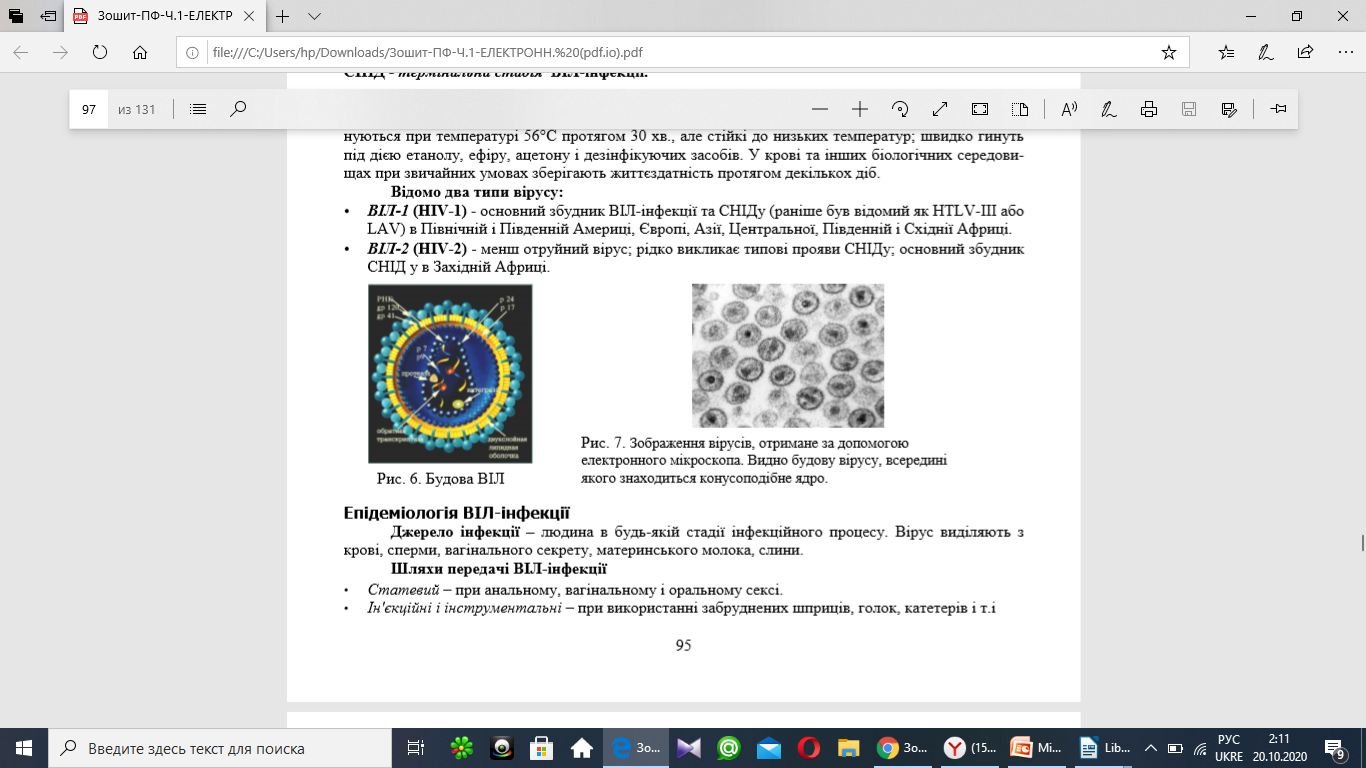 • Гемотрансфузійний. 
• Перинатальний (антенатальний, трансплацентарний – від інфікованої матері; інтранатальний – при проходженні дитини по інфікованих родових шляхах матері). 
• Трансплантаційний. 
• Молочний (зараження дитини інфікованим молоком матері). 
• Професійний і побутовий – зараження через пошкоджені шкіру і СО людей, що контактують з кров'ю або деякими секретами хворих на ВІЛ-інфекцію.
Групи ризику на ВІЛ-інфекцію:  
Гомосексуальні і бісексуальні чоловіки (43%).   
Наркомани, які використовують наркотики в/в і користуються спільними шприцами (31%).   
Гетеросексуали (10%).   
Реципієнти крові та її компонентів, а також органів, трансплантуються (2%).   
Хворі на гемофілію (1%).  
ВІЛ заражає насамперед клітини імунної системи (CD4+ Т-лімфоцити, макрофаги і дендритні клітини). Інфіковані ВІЛ CD4 + Т-лімфоцити поступово гинуть. 
Їх загибель обумовлена головним чином трьома факторами: 
1. Безпосереднім руйнування клітин вірусом 
2. Запрограмованою клітинною смертю. 3. Вбивством інфікованих клітин CD8+ Т-лімфоцитами. Поступово субпопуляція CD4+ Т-лімфоцитів скорочується, в результаті чого клітинний імунітет знижується, і при досягненні критичного рівня кількості CD4+ Т-лімфоцитів організм стає сприйнятливим до опортуністичних (умовно-патогенних) інфекцій.
ВІЛ-інфекція у дітей: особливості
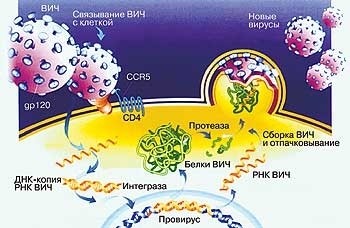 Оскільки вірус імунодефіциту людини (ВІЛ)
– ретровірус, життєвий цикл якого  проходить у СD4-Т-лімфоцитах, в  результаті чого відбувається його  реплікація і загибель клітини-господаря, тобто розвивається  клітинний імунодефіцит.
Основний шлях інфікування дітей ВІЛ – передача ВІЛ від матері  внутрішньоутробно, під час пологів або при годуванні груддю
Ризик передачі ВІЛ від матері до дитини:
Без профілактики інфікуються ВІЛ від 27 до 41% народжених ВІЛ-інфікованими матерями дітей
При безперервному лікування ВІЛ-інфікованої жінки  антиретровірусними препаратами – ризик інфікування дитини ˂2%
Патогенез ВІЛ-інфекції 
Популяції клітин, що вражаються ВІЛ
ВІЛ вражає активовані СD4+-клітини (моноцити, макрофаги і споріднені клітини, які експресують СD4-подібні молекули), використовуючи молекулу CD4 в якості рецептора; 
ці клітини розпізнають Аг і виконують функції Т-хелперів/ампліфікаторов.  Інфікування можливе при фагоцитозі імунних комплексів, що містять ВІЛ і Aт. 
Зараження моноцитів і макрофагів не супроводжується цитопатичним ефектом і клітини стають персистивною системою для збудника. 
Резервуари ВІЛ в організмі інфікованого індивіда   
Основний резервуар – лімфоїдні тканини. Збудник репродукується постійно, навіть на ранніх стадіях.  
В ЦНС – мікроглія.   
Епітелій кишечника.
Клінічні стадії ВІЛ-інфекції у дітей
Латентна фаза
Клінічна стадія I: генералізована лімфаденопатія
І
Клінічна стадія ІІ: гепато-, спленомегалія, ураження  шкіри та слизових оболонок
ІІ
Клінічна стадія ІІІ: значна затримка фізичного розвитку,
бактеріальні та грибкові інфекції,
Прояви СНІДу
ІІІ
Клінічна стадія IV: опортуністичні інфекції, пухлини
/онкогематологічні захворювання, важке виснаження
IV
Рання віремічна стадія ВІЛ-інфекції 
• Вірус реплікується протягом різних проміжків часу в невеликих кількостях.  
• Тимчасове зменшення загального числа СD4+-клітин і збільшення числа циркулюючих ВІЛ-інфікованих CD4+ T-лімфоцитів.  
• Циркуляцію ВІЛ в крові виявляють в різні терміни; вірусемія досягає піку до 10-20 діб після зараження і триває до появи специфічних Aт (до періоду сероконверсії). 
Безсимптомна стадія ВІЛ-інфекції 
• Протягом різного часу (10-15 років) у ВІЛ-інфікованих людей симптоми хвороби відсутні. У цей період захисні системи організму ефективно стримують репродукцію збудника. 
• Гуморальні реакції – синтез Aт різних типів, які не здатні надавати протективний ефект і не оберігають від подальшого розвитку інфекції.  
• Клітинні імунні реакції здатні або блокувати репродукцію збудника, або запобігати проявам інфекції. Цитотоксичні реакції домінують в інфікованих з тривалою відсутністю клініки. 
Імуносупресія при ВІЛ-інфекції  
ВІЛ інфікує клітини-попередники в тимусі і КМ, що призводить до відсутності регенерації і зменшення пулу CD4+-лімфоцитів.
Зниження числа СD4+-лімфоцитів супроводжується падінням активності Тh1-субпопуляції Тклітин. Дисбаланс між субпопуляціями клітин Th1 і Тh2 передує розвитку СНІДу. Зменшується активність цитотоксичних Т-клітин і природних кілерів, що пов'язано з дефіцитом хелперів. Відповідь В-клітин теж слабшає в міру чисельного скорочення Тh2-субпопуляції.  Дефекти гуморальних реакцій на різні Аг обумовлені дефіцитом Т-хелперів. В-лімфоцити знаходяться в стані постійної поліклональної активації.  Внаслідок поліклональної активації і дефекту регуляторних механізмів В-клітини продукують Aт до Аг ВІЛ з низькою специфічністю, перехресно реагують з ядерними, тромбоцитарними і лімфоцитарними авто-Аг. 
Прояви ВІЛ-інфекції та СНІДу 
Стадія сероконверсії (віремії) ВІЛ-інфекції. Протягом декількох тижнів або місяців після інфікування в крові виявляють вірус і вірусні Аг при відсутності специфічних Aт в сироватці, що з'являються у більшості інфікованих ВІЛ-1 через 3-6 міс після зараження. Після короткого (2-4 тижні) інкубаційного періоду у 50-90% хворих спостерігаються симптоми, що нагадують інфекційний мононуклеоз або застуду (головний біль, лихоманка, висипання на шкірі і лімфаденопатія), які спонтанно зникають протягом декількох тижнів. 
Безсимптомна стадія ВІЛ-інфекції. Хворий залишається серопозитивним за відсутності симптомів або при їх мінімальній вираженості (зазвичай дифузна реактивна лімфаденопатія і головний біль). Пацієнта без виражених симптомів обстежують і, якщо це необхідно, проводять лікування хвороб, які часто спостерігаються у ВІЛ-інфікованих (сифіліс, гепатит В і туберкульоз).
Стадія ранньої симптоматики ВІЛ-інфекції. Про перехід безсимптомної ВІЛ-інфекції в захворювання з неспецифічними симптомами свідчать лихоманка, підвищене нічне потовиділення, слабкість, хронічна діарея, розсіяна лімфаденопатія і головний біль при відсутності будьякої специфічної або опортуністичної інфекції. Супутні інфекції: саркома Капоші, кандидоз ротової порожнини, лейкоплакія СО порожнини рота (часто безсимптомна), інфекції верхніх і нижніх дихальних шляхів і захворювання періодонта.  
Стадія пізньої симптоматики ВІЛ-інфекції. При прогресуючому зменшенні CD4+клітин зростає ризик розвитку опортуністичних інфекцій. Основний їх прояв – пневмоцистна пневмонія (захворюваність зростає при зменшенні числа CD4+-лімфоцітів нижче 200/мм3) і токсоплазмоз з частим ураженням головного мозку. При падінні числа СD4+- клітин нижче 100/мм3 зростає частота інфікування Mycobacterium avium-intracellulare, цитомегаловірусом; часто відзначають кандидози стравоходу, стрептококові пневмонії, менінгіти, рецидивні герпетичні інфекції на тлі загального виснаження. Вивільнення TNFα (фактору некрозу пухлин – кахектіну) вносить свій внесок в синдром виснаження, характерний для прогресуючого СНІДу. 
Стадія прогресування захворювання ВІЛ-інфекції. Скорочення числа СD4+-лімфоцитів до 50/мм3 і нижче призводить до повної дисфункції імунної системи та розвитку опор туністичних інфекцій.
Опортуністичні інфекції, асоційовані зі СНІДом:  
пневмонія, викликана Pneumocystis carinii,  
хронічний криптоспоридіоз або ізоспоріоз, що викликають важковиліковну діарею,  
токсоплазмоз,  
позакишковий стронгілоїдоз,  
кандидози порожнини рота, стравоходу, бронхів і легень,  
інфекції, викликані атиповими мікобактеріями, напр., Mycobacterium aviumintracellulare,  
легеневий і позалегеневий туберкульоз (часто стійкий до терапії),  
генералізована цитомегаловірусна інфекція,  
генералізована інфекція вірусом простого герпесу,  
генералізовані прояви оперізуючого лишаю,  
рецидивна сальмонельозна бактеріємія,
Стадія СНІДу ВІЛ-інфекції  
На розвиток СНІДу вказують опортуністичні інфекції та прогресуючий синдром виснаження у дорослих або затримка розвитку у підлітків.   Найбільш часто у дітей і підлітків зі СНІДом виявляють незвично часті інфекції, що не розглядаються як опортуністичні (рецидивуючі бактеріальні пневмонії або туберкульоз легенів).   
Специфічними визнані деякі неопластичні захворювання, наприклад, саркома Капоші.   
Неврологічні захворювання і психічні розлади (деменція, значна затримка росту і порушення розвитку у дітей).   
Лімфоцитарні інтерстиціальні пневмоніти у підлітків і дітей.
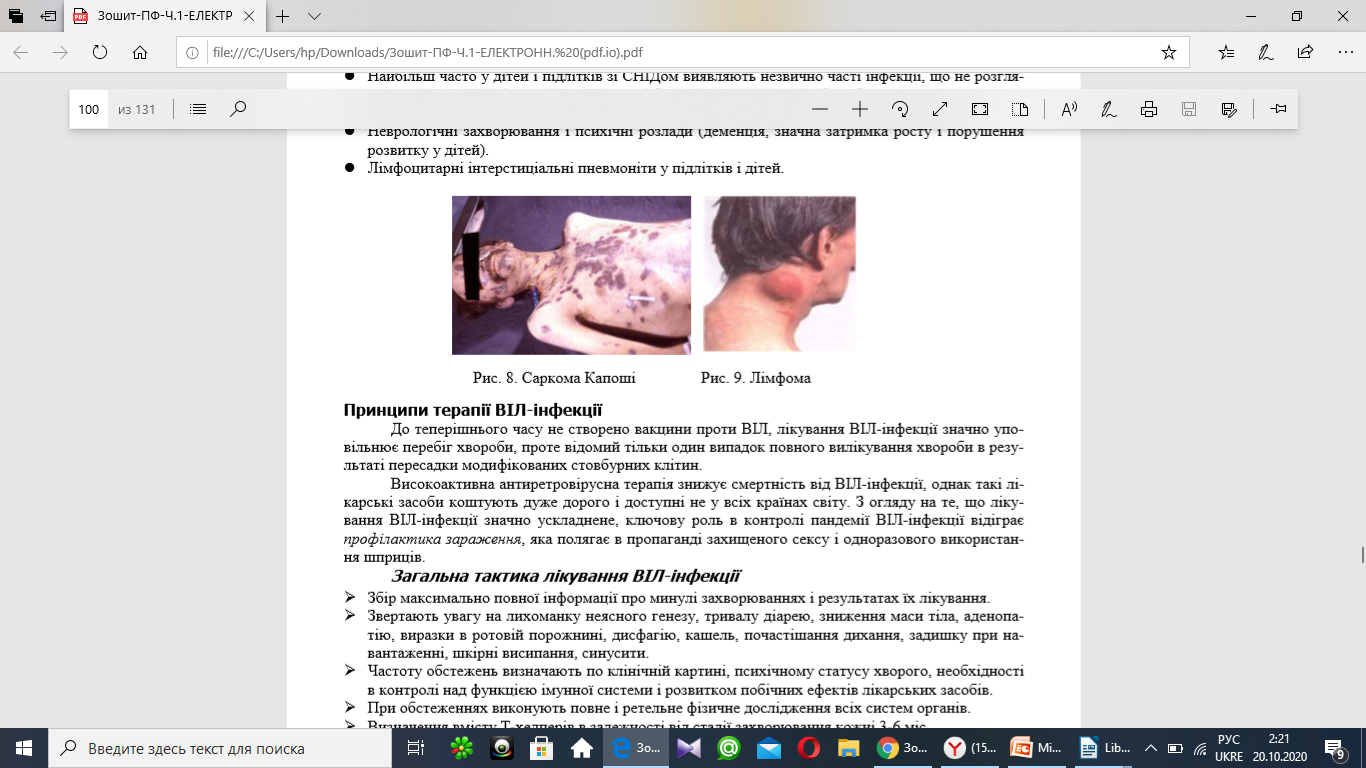 ВІЛ-інфекція, IV клінічна стадія, синдром  виснаження (кахексія)
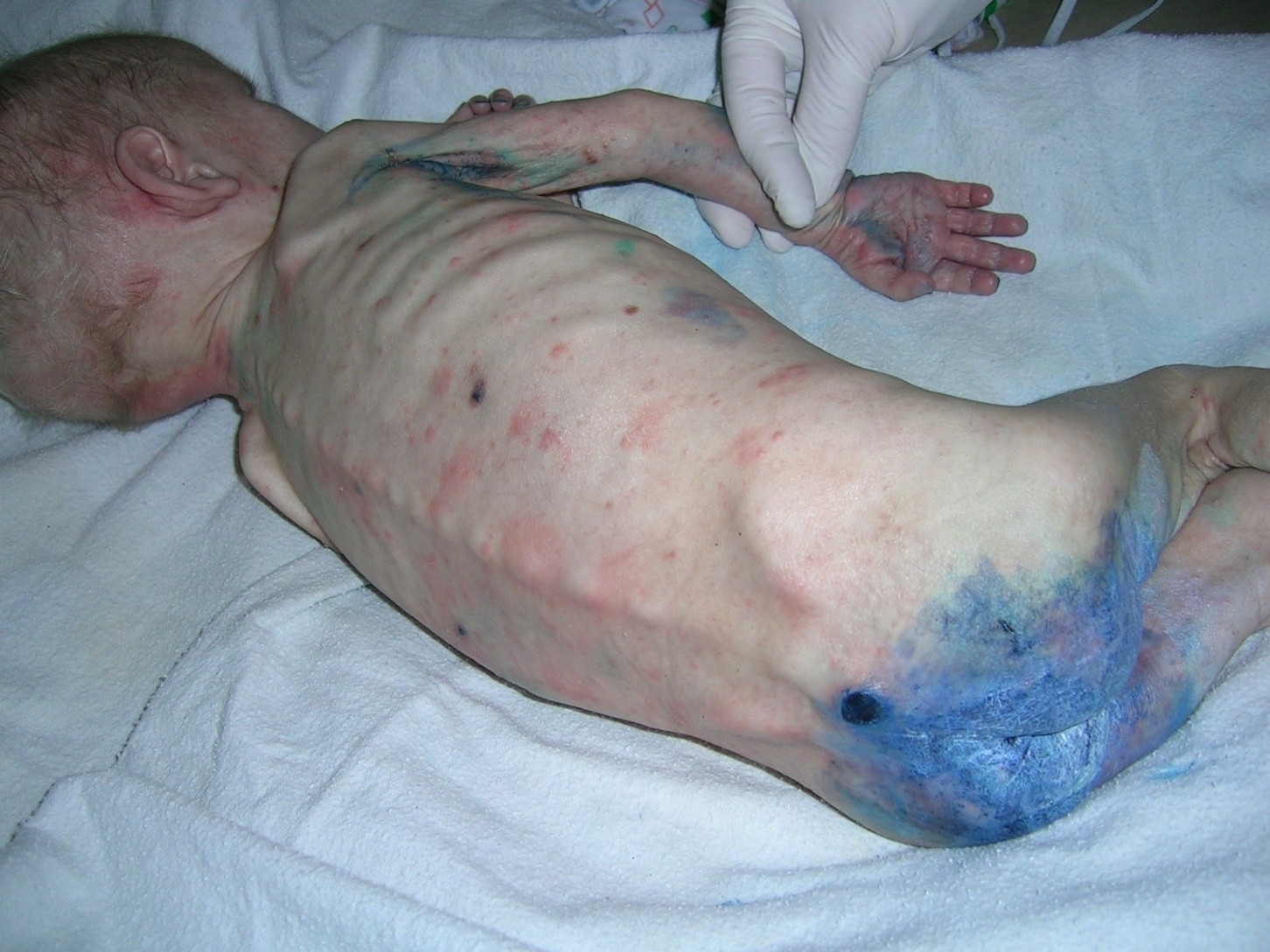 Принципи терапії ВІЛ-інфекції 
До теперішнього часу не створено вакцини проти ВІЛ, лікування ВІЛ-інфекції значно уповільнює перебіг хвороби, проте відомий тільки один випадок повного вилікування хвороби в результаті пересадки модифікованих стовбурних клітин.  
Високоактивна антиретровірусна терапія знижує смертність від ВІЛ-інфекції, однак такі лікарські засоби коштують дуже дорого і доступні не у всіх країнах світу. 
З огляду на те, що лікування ВІЛ-інфекції значно ускладнене, ключову роль в контролі пандемії ВІЛ-інфекції відіграє профілактика зараження, яка полягає в пропаганді захищеного сексу і одноразового використання шприців. 
Етіотропне лікування ВІЛ-інфекції 
Призначають одночасно не менше 2 препаратів для попередження швидкого розвитку резистентності до них. Застосовують інгібітори зворотної транскриптази ВІЛ (зидовудин, зальцитабін, діданозин), інгібітори протеаз (саквіновір, індинавір), інгібітори збірки і дозрівання дочірніх популяцій (наприклад, α-інтерферон).
Загальна тактика лікування ВІЛ-інфекції 
Збір максимально повної інформації про минулі захворюваннях і результатах їх лікування.   
Звертають увагу на лихоманку неясного генезу, тривалу діарею, зниження маси тіла, аденопатію, виразки в ротовій порожнині, дисфагію, кашель, почастішання дихання, задишку при навантаженні, шкірні висипання, синусити.   
Частоту обстежень визначають по клінічній картині, психічному статусу хворого, необхідності в контролі над функцією імунної системи і розвитком побічних ефектів лікарських засобів.   
При обстеженнях виконують повне і ретельне фізичне дослідження всіх систем органів.   
Визначення вмісту Т-хелперів в залежності від стадії захворювання кожні 3-6 міс.   
Активність репродукції збудника визначають за допомогою полімеразної ланцюгової реакції. 
У ВІЛ-інфікованих жінок відзначають підвищений ризик розвитку раку шийки матки. 
У зв'язку з цим необхідно виконувати мазки за Папаніколау кожні 6 міс. або частіше.
Принципи терапії та профілактики ІД 
Загальна тактика лікування ІД  
Лікування визначається типом ІД.   
При важкій патології Т-клітин показана трансплантація КМ.   
При недостатності IgG – внутрішньовенне введення розчинів, що містять Ig.   
Не слід вводити живі вакцини хворим з ІД і членам їх сімей. 
При клітинному ІД протипоказано переливання свіжої крові і препаратів крові.   
Ig і плазму не слід вводити пацієнтам з селективною недостатністю IgA.   
При тромбоцитопенії слід уникати внутрішньом'язових ін'єкцій.   
Перед хірургічними або стоматологічними втручаннями призначення антибіотиків.  
Медикаментозна терапія ІД  
Практично при всіх формах необхідне призначення:  
• антибіотиків (для профілактики і негайного лікування інфекцій), 
• імуностимуляторів.   
При гуморальних і комбінованих ІД – замісна терапія імуноглобулінами.   При недостатності аденозіндезамінази – замісна терапія ферментом, кон'югованим з поліетиленгліколем. Проводиться також генна терапія (кориговані Т-лімфоцити пацієнта).
Ускладнення ІД 
• Автоімунні захворювання.  
• Розвиток сироваткової хвороби при лікуванні γ-глобуліном.  
• Розвиток злоякісних новоутворень. 
• Важкі інфекції.  
• Реакція «трансплантат проти господаря» (зазвичай в результаті проведення гемотрансфузії у пацієнтів з важким комбінованим ІД).  

Профілактика ІД. 
При первинних ІД необхідно медико-генетичне консультування.
СНІД : узагальнення
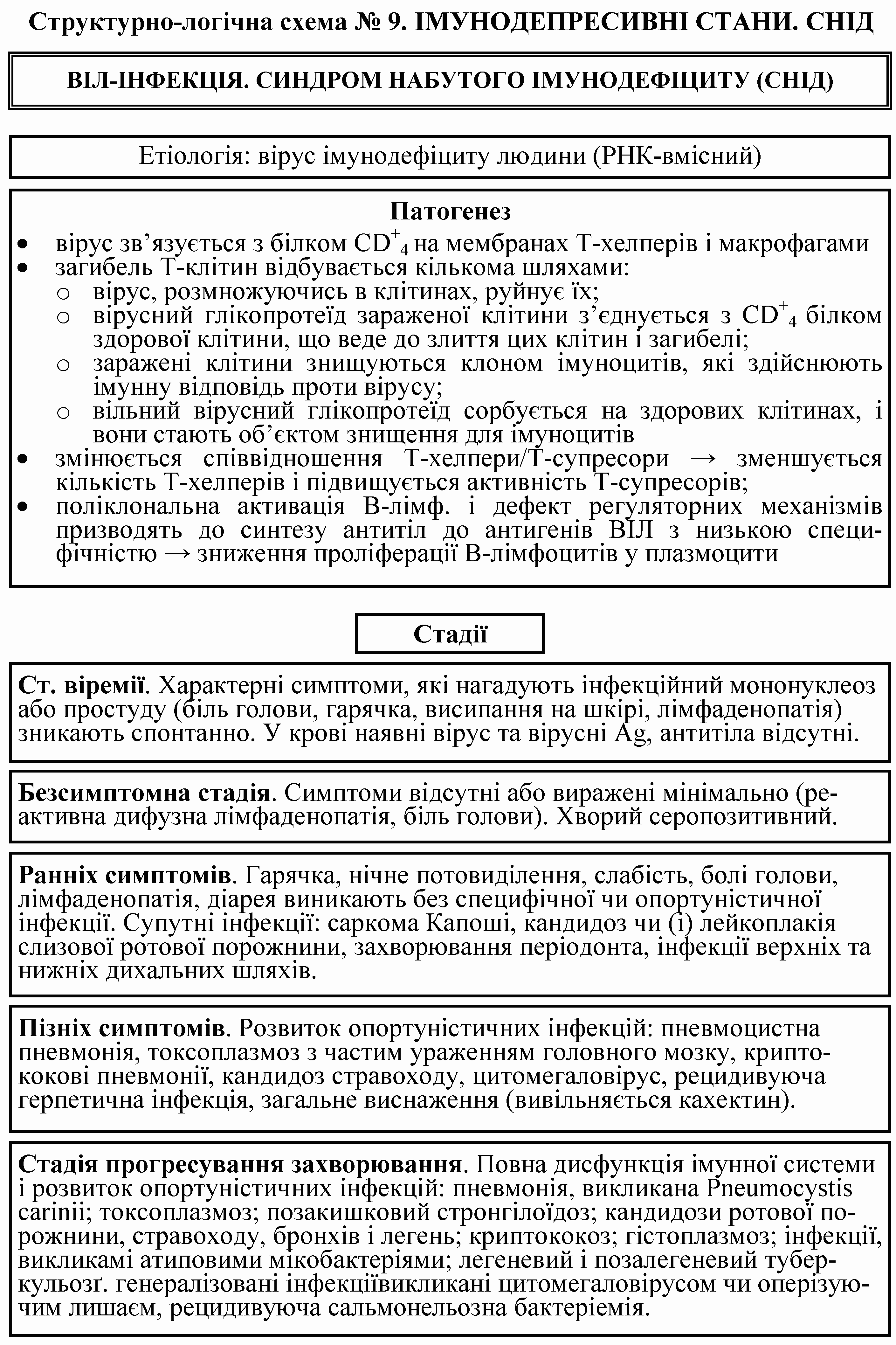 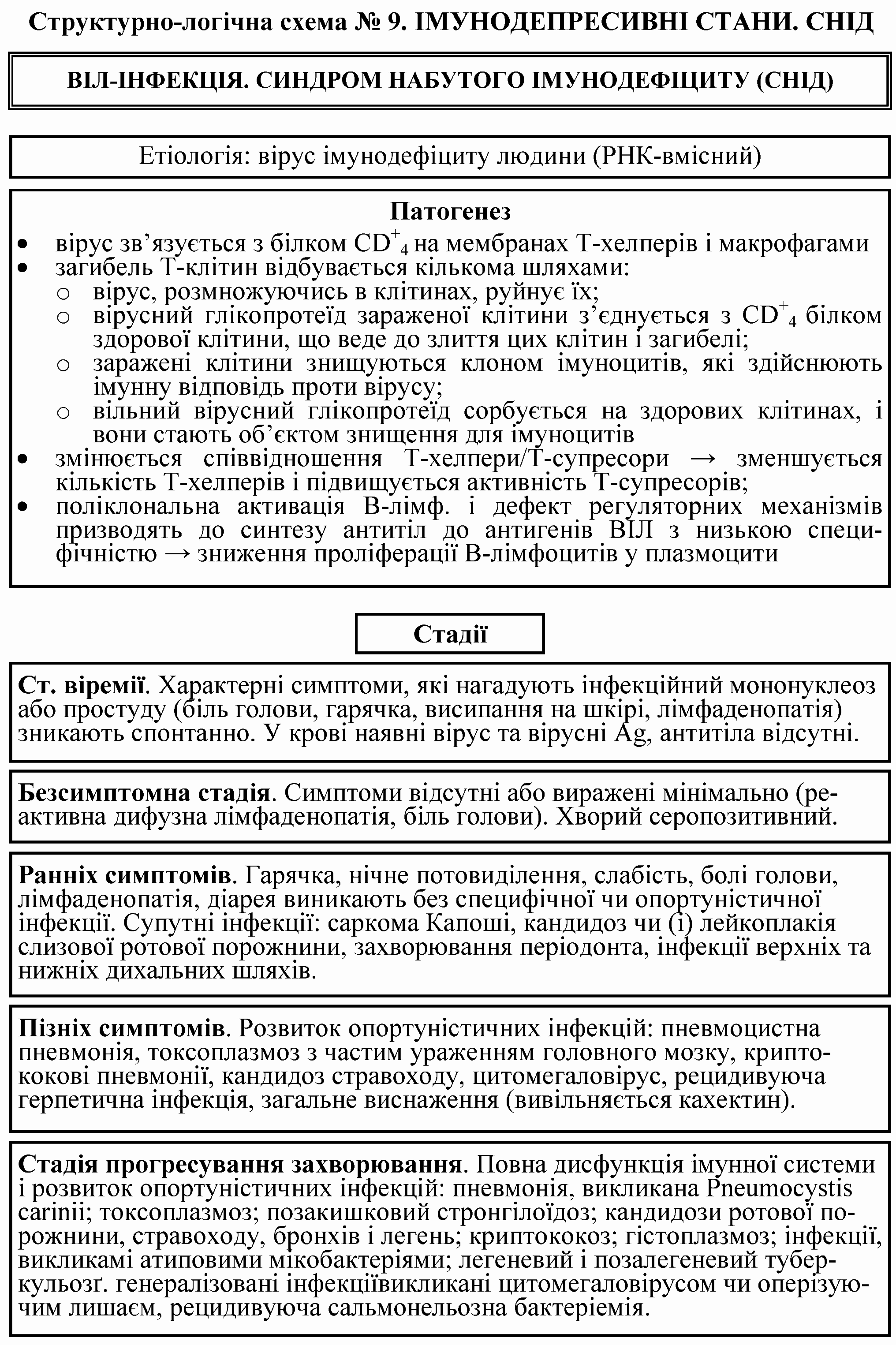 3. Алергії. Імунні аспекти аутоімунної патології.
Наразі людство переживає швидке збільшення частоти алергічних реакцій. Серед причин зростання можна відзначити неправильне харчування, безконтрольне застосування ліків, особливо антибіотиків. Важливим фактором, який обумовлює зростання алергічних хвороб, є розвиток хімічної промисловості, виробництва синтетичних матеріалів, фарб, розчинників та інших хімічних сполук. Поряд зі збільшенням випадків алергічних хвороб, викликаних різними алергенами із зовнішнього середовища, в даний час увагу лікарів привертають алергічні захворювання, викликані ендогенними алергенами. Сучасні уявлення про механізми різних алергічних реакцій склалися головним чином на підставі експериментального вивчення анафілаксії та алергії.
Алергія (грец. аllos - інший, інший, ergon - дія) – це якісно змінена реакція організму на дію речовин антигенної природи, що викликає різні структурні і функціональні порушення. 
В основі алергічних реакцій лежить імунологічний механізм, і вони  є високоспецифічними реакціями. Аг, що викликав алергію, називається алергеном. Залежно 
Етіологія алергії від будови алергени бувають повні і неповні (гаптени). Гаптен стає антигеном тільки після з'єднання з білками тканин організму (метаболіти ліків, прості хімічні речовини).  За своєю природою алергени найчастіше є:  білками,   білково-полісахаридними або білково-ліпоїдними комплексами (сироваткові, тканинні, бактеріальні алергени),  складними сполуками небілкової природи (полісахариди, полісахаридно-ліпоїдні комплекси – алерген домашнього пилу, бактеріальні алергени),   простими хімічними речовинами, в т.ч. окремими елементами (бром, йод, хром, нікель).
Класифікація алергенів За А.Д. Адо (1970) в залежності від походження розрізняють екзоалергени і ендоалергени. 
Ендогенні алергени поділяються на: 
Природні (первинні).  Тканина мозку.   Тканина кришталика.  Тканина гонад.  Тканина ЩЗ. 
Придбані (вторинні).  
• Неінфекційні: холодові, опікові і променеві алергени (індукують в організмі утворення алергенів з молекул організму шляхом денатурації білка та інших макромолекул і вивільнення нових детермінантних груп). 
• Інфекційні:  Прості.  Комплексні (тканина-мікроб, тканина-токсин, вірус-індуковані), що утворюються під впливом інфекції. 
Екзогенні алергени поділяються на: 
Інфекційні: бактеріальні, вірусні, грибкові (збудники туберкульозу, токсоплазмозу, бруцельозу, віруси кору, грипу, герпесу, інфекційного гепатиту, кандиди, тріхофіти, епідермофітія, актиноміцети та ін.). 
Неінфекційні:  Рослинні (пилок, сік рослин).  Лікарські (вакцини, сироватки, антибіотики, сульфаніламіди, вітаміни, інсулін, препарати миш'яку, йоду, ртуті та ін.).  Харчові (тваринного і рослинного походження – коров'яче молоко, яйця, м'ясо, риба, цитрусові, полуниця, шоколад та ін.).  Побутові (неорганічні та органічні речовини мікробного походження – пил домашня, бібліотечна, шерсть і лупа домашніх тварин, пух домашніх птахів, отрути перетинчастокрилих, постільні кліщі, корм для риб, миючі засоби та ін.). Прості хімічні речовини (урсол, бензол, формалін та ін.)
Стадії алергічних реакцій 
Незалежно від типу алергічної реакції в її розвитку можна виділити 3 стадії: 
Стадія імунних реакцій (імунологічна). Вона включає:  Первинний контакт організму з Аг (сенсибілізуючий контакт).   Період сенсибілізації (вироблення і накопичення специфічних Ат або сенсибілізованих Тлімфоцитів).  Взаємодія Аг з Ат (що дозволяє контакт). Сенсибілізація буває:  1) активною – при імунізації Аг, коли у відповідь включається власна імунна система;  2) пасивною – в неімунізованому організмі при введенні йому сироватки крові, яка включає в себе Ат, або клітинні суспензії з сенсибілізованими лімфоцитами, отриманими від активно сенсибілізуючого даним Аг донора. В імунологічній фазі визначаються два ключові моменти алергії – тип і форма майбутньої алергічної реакції.
2. Стадія біохімічних реакцій (біохімічна, патохімічна) Біохімічна (патохімічна) стадія полягає в тому, що у відповідь на взаємодію Аг з Ат або Аг з сенсибілізованими Т-лімфоцитами відбувається активація клітин-мішеней і біохімічних чинників рідких середовищ (плазми, тканинної рідини) з вивільненням або утворенням біологічно активних речовин (БАР) –  медіаторів алергії. Перші медіатори алергії втягують інші клітини-ефектори, інші гуморальні фактори з утворенням вторинних медіаторів. 
3. Стадія функціональних і структурних змін (патофізіологічна) Патофізіологічна стадія характеризується появою клінічних симптомів алергії. Клінічні прояви алергії є результатом фармакологічних ефектів медіаторів алергії і, отже, залежать від набору і кількості медіаторів алергії. Підвищена чутливість організму в таких випадках специфічна: вона проявляється по відношенню до алергену, який раніше викликав стан сенсибілізації.
Неспецифічні алергічні реакції виникають при першому контакті з алергеном без попередньої сенсибілізації. 
Розвиток їх проходить тільки дві стадії – патохімічну і патофізіологічну. Алерген, який потрапляє до організма сам викликає утворення речовин, що ушкоджують клітини, тканини і органи. 
Класифікація специфічних алергічних реакцій 
Існують різні класифікації специфічних алергічних реакцій. 
З числа існуючих класицікацій найбільшого поширення набула запропонована в 1968 р. Джеллом і Кумбсом (P. Gell і R. Coombs), відповідно до якої виділяють 4 типи алергічних реакцій. 
На даний час використовують модифіковану класифікацію, з виділенням 5 типів реакцій (таблиця). Кожен з цих типів має особливий імунний механізм і властивий йому набір медіаторів, що визначає клініку захворювання.
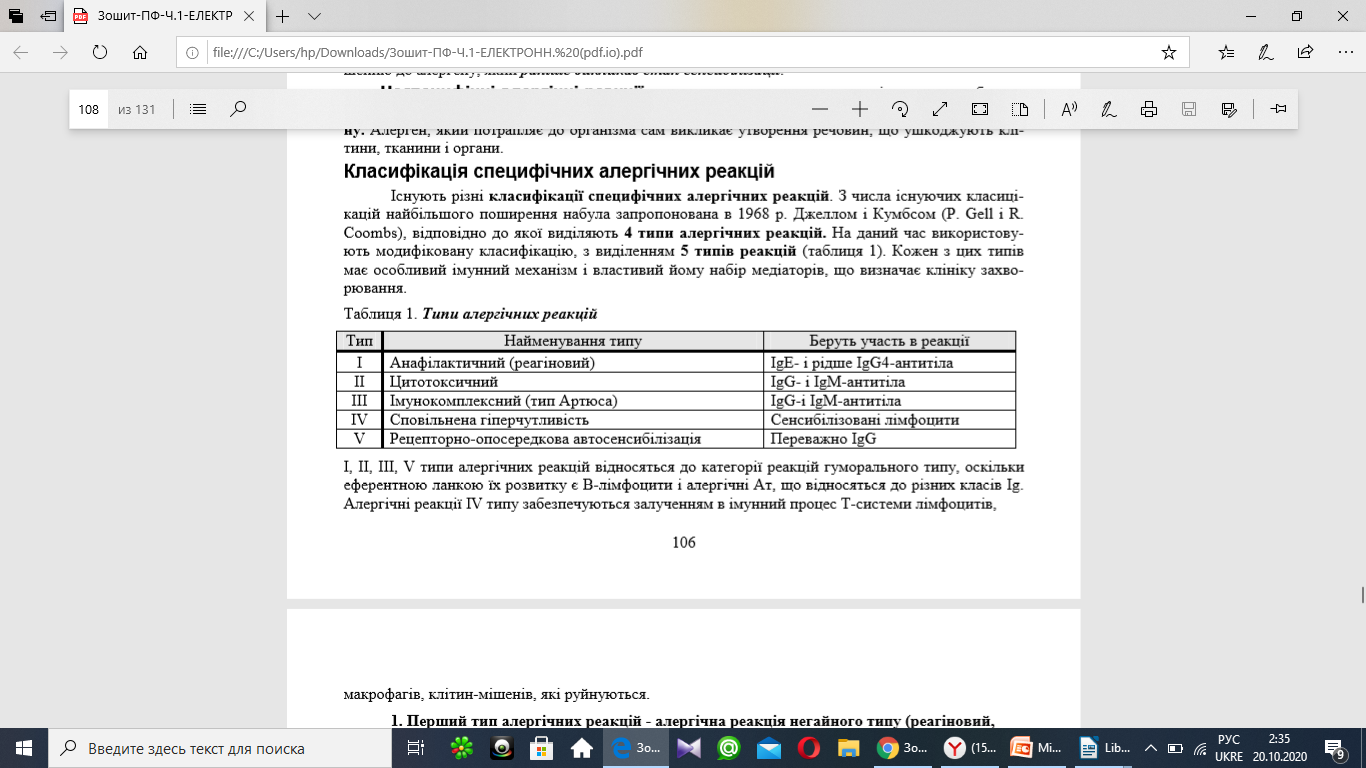 I, II, III, V типи алергічних реакцій відносяться до категорії реакцій гуморального типу, оскільки еферентною ланкою їх розвитку є В-лімфоцити і алергічні Ат, що відносяться до різних класів Ig. Алергічні реакції IV типу забезпечуються залученням в імунний процес Т-системи лімфоцитів, макрофагів, клітин-мішенів, які руйнуються.
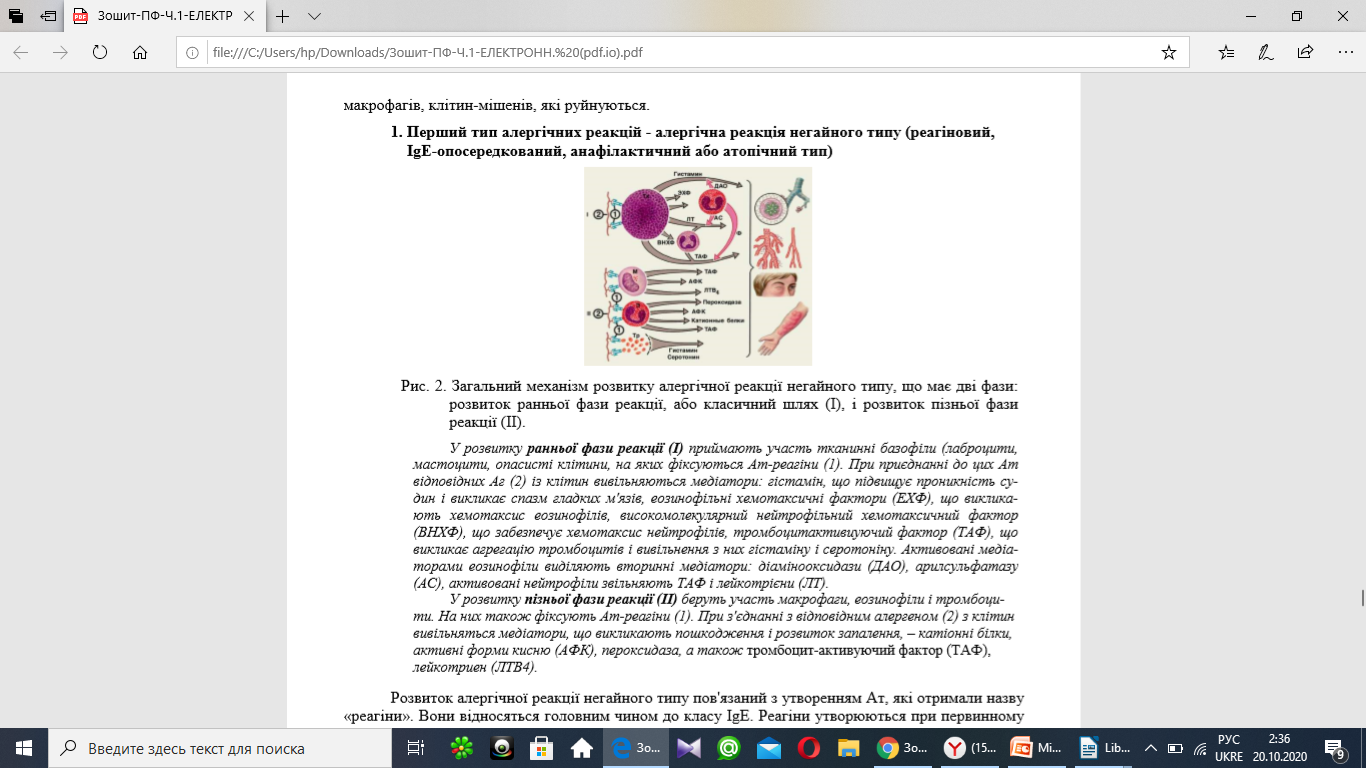 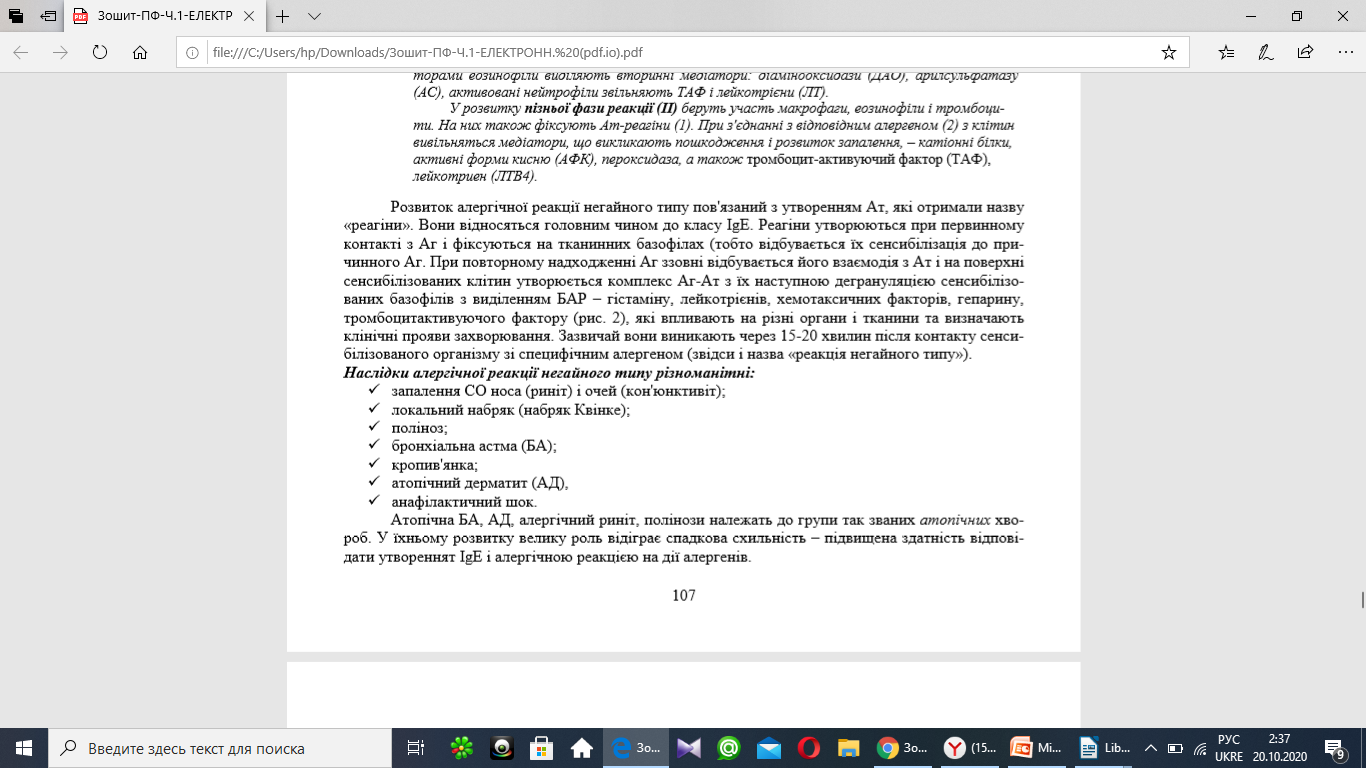 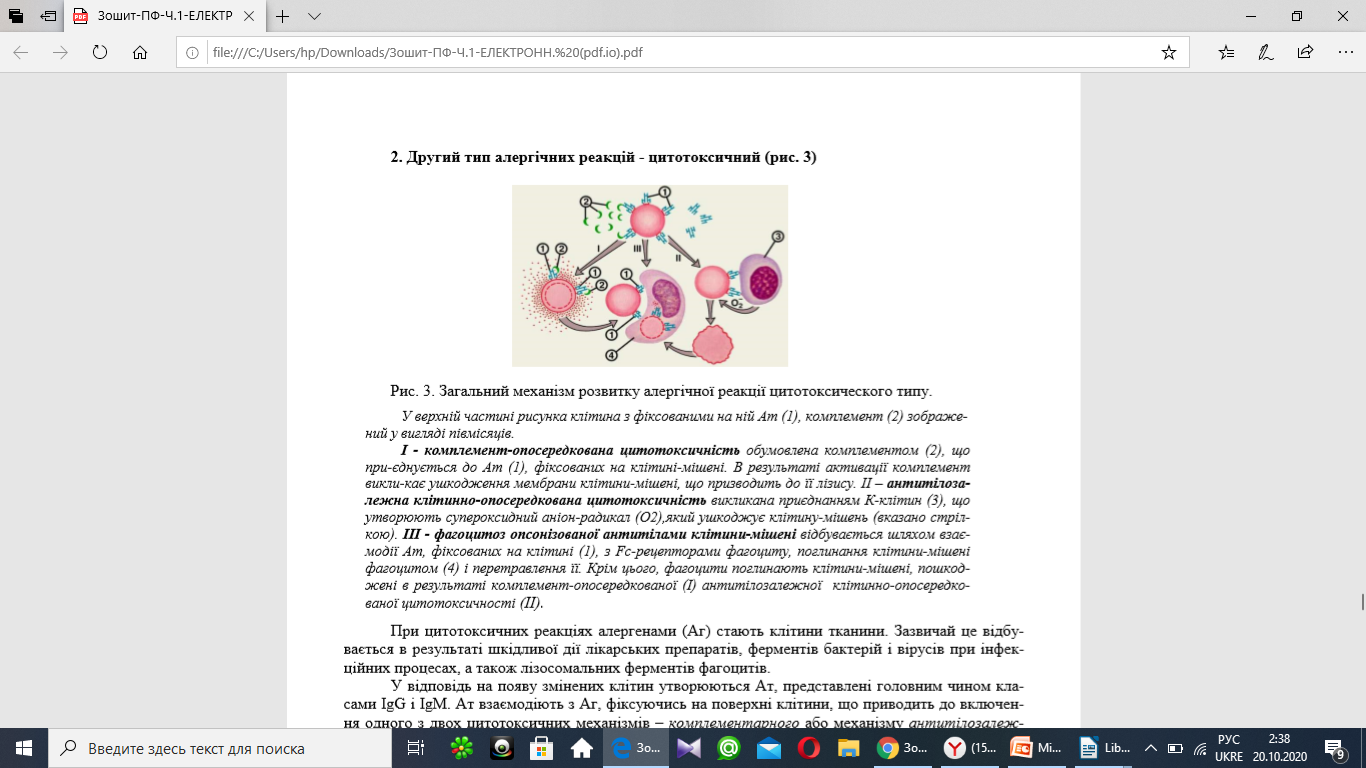 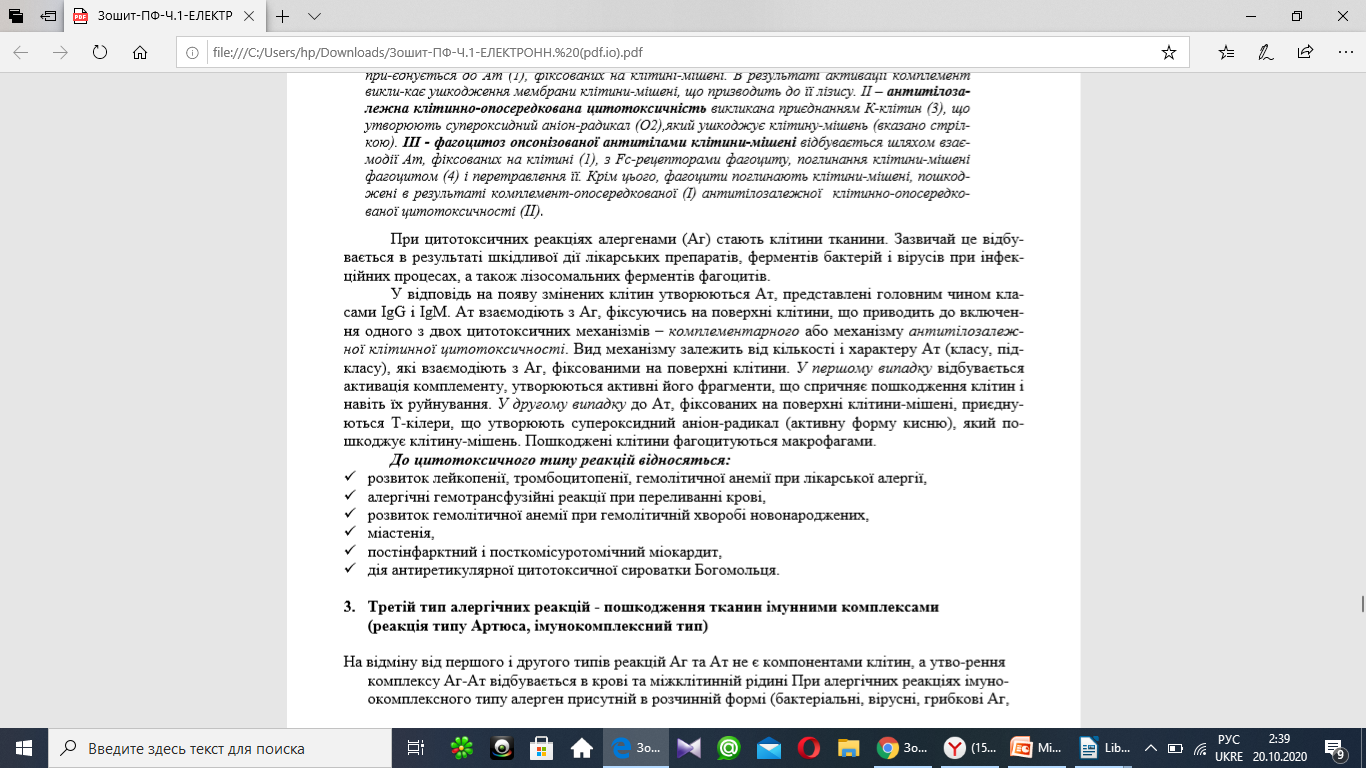 3.   Третій тип алергічних реакцій - пошкодження тканин імунними комплексами        (реакція типу Артюса, імунокомплексний тип)  
На відміну від першого і другого типів реакцій Аг та Ат не є компонентами клітин, а утво-рення комплексу Аг-Ат відбувається в крові та міжклітинній рідині При алергічних реакціях імуно- окомплексного типу алерген присутній в розчинній формі (бактеріальні, вірусні, грибкові Аг, лікарські препарати, харчові речовини). Утворені Ат відносяться, головним чином, до класів IgG1, IgG2, IgG3 та IgM. Ці Ат називають преципитуючими за їх здатність утворювати преципітат при з'єднанні з відповідним Аг. 
Такий імунний комплекс може відкладатися в тканинах, чому сприяють підвищення проникності судинної стінки, утворення комплексу в невеликому надлишку Аг, зниження активності фагоцитуючих клітин, що веде до пригнічення процесу очищення організму від імунних комплексів і до збільшення часу їх циркуляції в організмі. 
Комплекси, які відклалися в тканинах, взаємодіють з комплементом. Утворюються його активні фрагменти, що мають хемотаксичну активність, стимулюють активність нейтрофілів, підвищують проникність судин і сприяють розвитку запалення. Нейтрофіли фагоцитують імунні комплекси і при цьому виділяють лізосомальні ферменти. Посилюється протеоліз в місцях відкладення імунних комплексів. Активується калікреїн-кінінова система. 
В результаті відбувається пошкодження тканин і, як реакція на це ушкодження, виникає запалення.
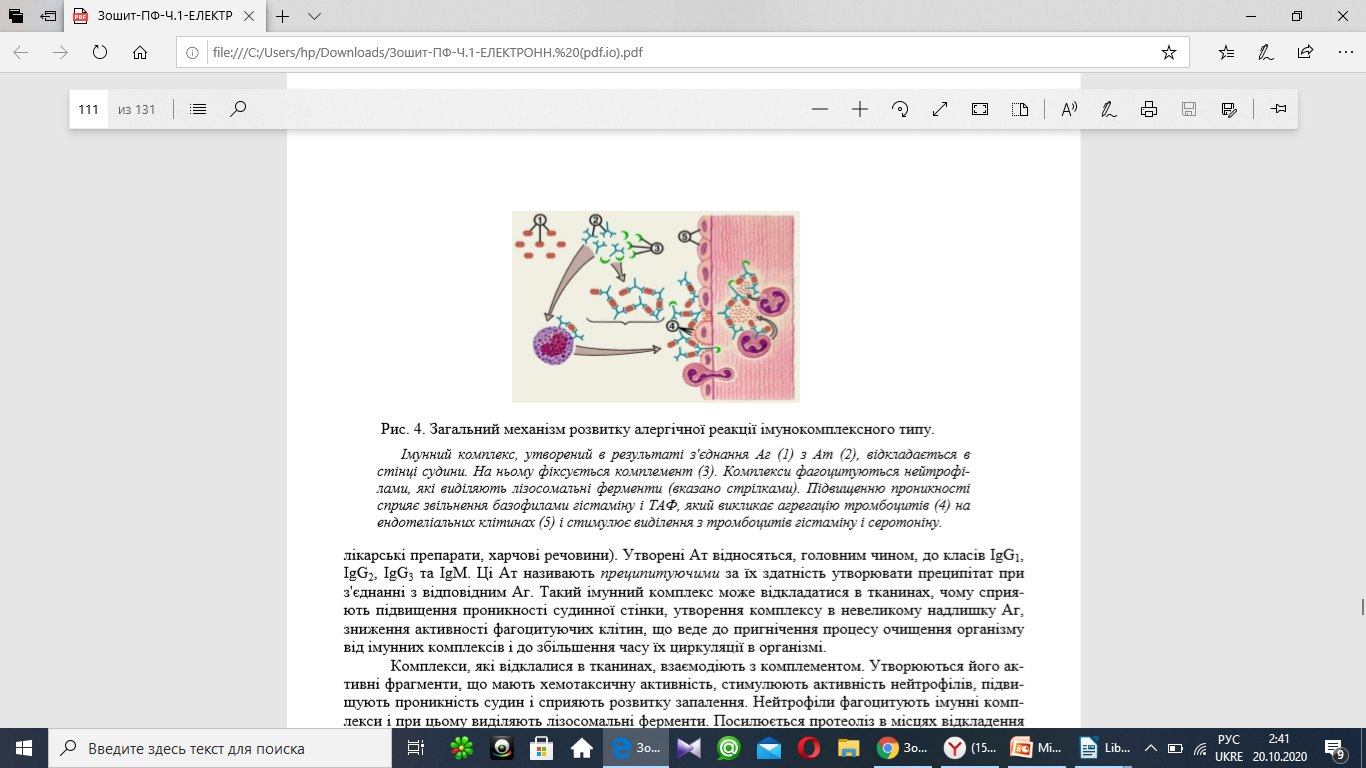 Третій тип алергічних реакцій є провідним у розвитку:   сироваткової хвороби,  екзогенного алергічного альвеоліту,  деяких випадків лікарської алергії,  харчової алергії,   ряду автоалергичних захворювань (ревматоїдного артриту, СЧВ та ін.),  гломерулонефриту,  місцевих реакції за типом експериментального феномену Артюса.
4. Четвертий тип алергічних реакцій – алергічна реакція уповільненого типу     (гіперчутливість сповільненого типу, клітинна гіперчутливість) 
При цьому типі реакцій роль Ат виконують сенсибілізовані лімфоцити, що мають на своїх мембранах структури, аналогічні Ат (рис. ). Реакція сповільненого типу в сенсибілізованому організмі проявляється через 24-48 годин після контакту з алергеном. 
В основі реакцій сповільненого типу лежить утворення так званих сенсибілізованих Т-лімфоцитів (Т-кілерів). При хронічних інфекціях, таких як туберкульоз, токсоплазмоз, вірусний гепатит, збудник розмножується внутрішньоклітинно і виникає необхідність знищення інфікованих клітин, що і здійснюють Т-кілери, здатні впізнавати інфіковані клітини. У процесі цієї реакції виділяються інтерлейкіни, інші медіатори, що залучають до місця подій спочатку нейтрофіли. Потім нейтрофільна інфільтрація змінюється мононуклеарною, з'являються епітеліоїдні клітини і формується гранульома. 
Контактні дерматити також викликаються реакціями сповільненого типу: прості хімічні сполуки, наприклад, солі хрому, приєднуються до білків клітин шкіри, і ці білки стають чужорідними для організму (авто-Аг). Розвивається сенсибілізація, а при повторних контактах із алергенном виникає захворювання.
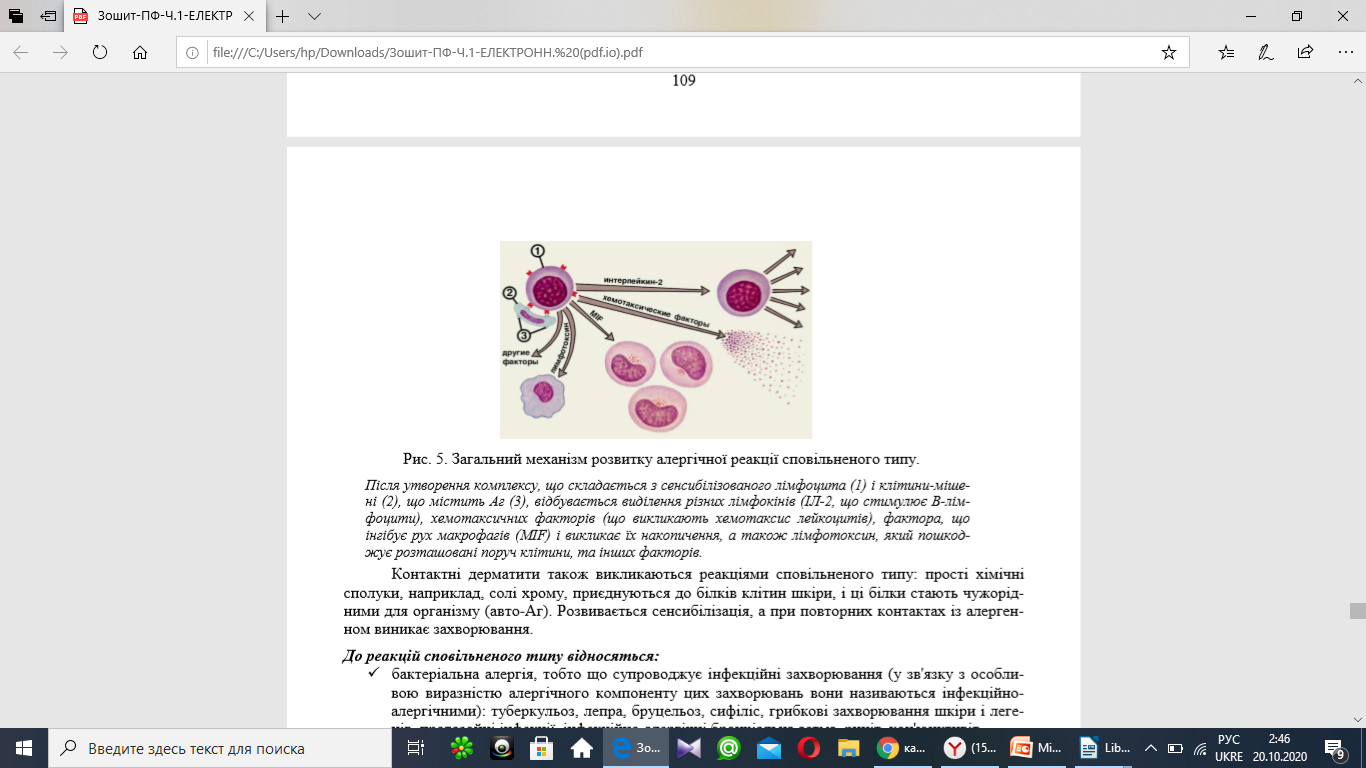 До реакцій сповільненого типу відносяться:  бактеріальна алергія, тобто що супроводжує інфекційні захворювання (у зв'язку з особливою виразністю алергічного компоненту цих захворювань вони називаються інфекційноалергічними): туберкульоз, лепра, бруцельоз, сифіліс, грибкові захворювання шкіри і легенів, протозойні інфекції, інфекційно-алергічні бронхіальна астма, риніт, кон'юнктивіт,  алергічний контактний дерматит,  вірусний гепатит,  реакція відторгнення гомотрансплантату. Часто IV тип алергії є провідним у патогенезі автоімунних захворювань.
5. П'ятий тип алергічних реакцій – рецепторно-опосередкована алергічна реакція негайного типу 
У ролі Аг при зазначених реакціях виступають нейромедіатори, або гормони (ацетилхолін, інсулін, ТТГ), що індукують синтез Ат, головним чином класу IgG, які взаємодіють зі структурами, розташованими в рецепторному комплексі, викликаючи стимулюючий або інгібуючий ефект на клітину-мішень. 
При реалізації реакцій цього типу пошкодження клітин не настає, а, навпаки, відбувається активація або пригнічення функції клітин. Особливістю цих реакцій є те, що в них беруть участь Ат, що не мають комплементзв’язуючої активності. Якщо такі Ат спрямовані проти компонентів клітинної поверхні, що беруть участь у фізіологічній активації клінин (наприклад, проти рецепторів фізіологічних медіаторів), то вони будуть викликати стимуляцію даного типу клітин. 
Так, взаємодія Ат з Аг-детермінантами, що входять в структуру рецептора ТТГ, призводить до реакції, аналогічної дії самого гормону, тобто стимуляції тиреоїдних клітин і продукції ЩЗ гормонів. Фактично такі Ат відносяться до автоімунних Ат. Цей імунний механізм лежить в основі розвитку дифузного токсичного зобу. Описано можливість інгібуючого впливу Ат на клітини і пригнічення ефектів інсуліну. Включення того чи іншого імунного механізму визначається властивостями Аг і реактивністю організму. Умови можуть бути зовнішніми (кількість алергену, тривалість і характер його дії) і внутрішніми. Внутрішні умови представлені в узагальненому вигляді реактивністю організму, яка в значній мірі визначає, бути захворювання чи ні. Тому можна змінювати реактивність організму в напрямку, що утруднює реалізацію дії потенційних алергенів.
Алергічні реакції негайного типу.
Бронхіальна астма (БА) Згідно глобальної стратегії лікування та профілактики бронхіальної астми (Global Initiative for Asthma, GINA) у 2006 році БА визначалася як «хронічне запальне захворювання дихальних шляхів, в якому беруть участь багато клітин і клітинних елементи. Хронічне запалення обумовлює розвиток бронхіальної гіперреактивності, яка призводить до повторюваних епізодів свистячих хрипів, задишки, почуття закладеноності в грудях і кашлю, особливо вночі та рано вранці. Ці епізоди пов'язані з розповсюдженою, але змінюючою за своєю виразностю обструкцією дихальних шляхів у легенях, яка часто буває оборотною або спонтаною, або під дією лікування».  

Кропив'янка. Захворювання, що виявляється характерними шкірними елементами у вигляді поодиноких або множинних сверблячих пухирів і папул рожевого, фарфорового або перламутрового забарвлення з чіткими межами, які виступають над поверхнею шкіри. Протягом життя виникає у 15-20% людей. В основі патогенезу кропив'янки лежать підвищення проникності судин і розвиток набряку тканини під впливом медіаторів, що звільняються із тканинних базофілів (мастоцитів) і базофілів крові. Головне місце в розвитку алергічної кропив'янки займає реагіновий механізм, проте кропив'янка може розвиватися за другим типом імунного ушкодження (при переливанні крові) та імунокомплексним (при введенні пеніциліну, антитоксичних сироваток).
Набряк Квінке (гігантська кропив'янка або ангіоневротичний набряк) – скупчення великої кількості транссудату в підшкірній клітковині і шкірі, найчастіше в ділянці губ, повік, геніталій, СО язика і гортані, що може викликати асфіксію. Особливість набряку Квінке, що не супроводжується свербінням, – розвиток глибокого і одночасно великого дифузного, уртикарного набряку, який, як і типові для кропив'янки пухирі, є відносно нестійким. Характерною особливістю є також рецидиви in loco (на тому ж місці). Ангіонабряк розвивається приблизно у кожного другого пацієнта з гострою або хронічно рецидивуючою кропив'янкою. Патогенез набряку Квінке аналогічний такому при кропив’янці. 

Полінози (від лат. Рollen - пилок) – хронічні сезонні алергічні захворювання, викликані пилком рослин. У медичній літературі поліноз називають по-різному: весняний катар, сінна лихоманка (пропасниця), сезонний риніт і кон'юнктивіт, пилкова астма.  Розвитку полінозу сприяє ряд факторів: обтяжена спадковість (виявляється у 60-80% хворих), паління, зловживання алкоголем, часті ГРВІ, стреси, порушення режиму і характеру харчування, забруднення навколишнього повітря
Алергічні реакції сповільненого типу. 

Алергічні реакції сповільненого типу 
Туберкулінова проба (Манту). У місці введення туберкуліну через 48-72 години розвивається запалення з інфільтрацією тканини лейкоцитами, набряком і гіперемією; можливий некроз тканин. Туберкулінова проба є відображенням бактеріальної алергії, характерною для інфекційно-алергічних захворювань. 

Контактний дерматит. Розвивається при контакті шкіри з органічними або неорганічними хімічними сполуками (феноли, барвники, метали – кобальт і нікель, миючі та косметичні засоби).
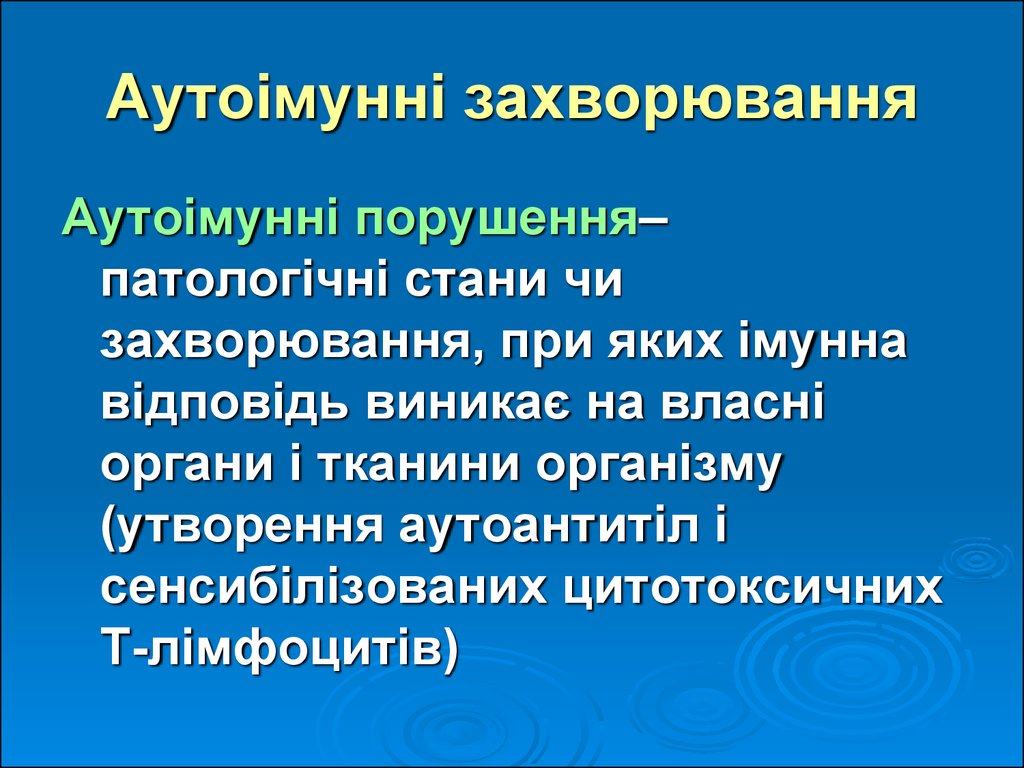 Автоалергія розвивається в результаті вироблення Ат або сенсибілізованих Т-лімфоцитів, що взаємодіють з Аг власного організму, тобто по ІІ-му і ІV-му механізмам за Кумбсом і Джеллом. 
Це може відбуватися при: 
• демаскуванні Аг – пошкодження гістогематичних бар'єрів (у ГМ, кришталику, ЩЗ і статевих залозах); 
• зняття імунологічної толерантності до нормальних компонентів тканини; 
• соматичних мутаціях (поява клітин, що мають антигенні властивості);  
• мутації імуноцитів та ін.
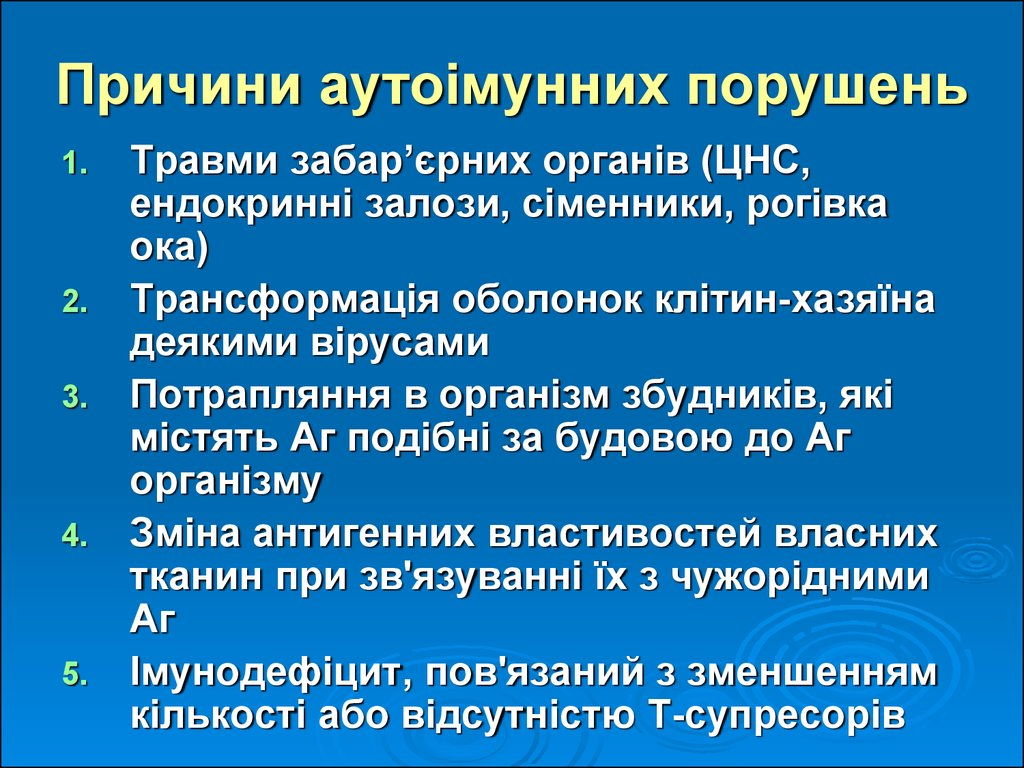 Узагальнення
Вроджений імунітет формується внутрішньоутробно
Набутий специфічний імунітет формується в ході розвитку  дитини
Існує 5 критичних періодів формування імунітету: 
період  новонародженості, 4-6 місяців, 2-й рік, 4-6 років і  підлітковий період
Ознаки важкого порушення імунної системи:
Важкі або рецидивуючі бактеріальні інфекції
Опортуністичні інфекції
Важка затримка фізичного розвитку (виснаження)
Стійкий проліферативний синдром АБО відсутність реакції  лімфоїдної тканини на інфекцію
Пухлини і онко-гематологічні захворювання
Алергічні та аутоімунні захворювання
Література
1. Імунологія: підручник / Л.В. Кузнецова, В.Д. Бабаджан, Н.В. Харченко та ін.; за ред. Л.В. Кузнецова, В.Д. Бабаджан, Н.В. Харченко. Вінниця: ТОВ «Меркьюрі Поділля», 2013. 565 c.
2. Титов Л.П., Кирильчик Е.Ю., Канашкова Т.А. Особенности строения, развития и функционирования иммунной системы детского организма. Медицинские новости. №5.· 2009. C. 7-16.
3. Корнев М.А., Петрова Т.Б. Развитие и возрастные изменения органов иммунной системы человека: учеб.–метод. пособие. СПб.: ГПМА, 2000.
4. Імунологія: підручник / Л.В.Кузнецова, В.Д.Бабаджан, Н.В.Харченко та ін.; за ред. Л.В.Кузнецова, В.Д.Бабаджан, Н.В.Харченко. Вінниця: ТОВ «Меркьюрі Поділля», 2013. 565 с.
5.  Детские болезни / Под ред. Л.А. Гудзенко. 3-е изд., дораб. и доп. К.: Вища школа, 1984. С. 75-93.
6. Федонюк Я.І. МЕДИЧНА БІОЛОГІЯ, АНАТОМІЯ, ФІЗІОЛОГІЯ ТА ПАТОЛОГІЯ ЛЮДИНИ. 2010. URL: https://lifelib.info/medical/biology_1/389.html
7. Лекція №14. Вікові особливості та семіотика  уражень імунної системи у дітей. ОНМУ.  https://resource.odmu.edu.ua/chair/download/124083/tLNj18Ggcg-YJkijuQwqGQ/%D0%9B%D0%B5%D0%BA%D1%86%D1%96%D1%8F%2015%20%D0%86%D0%BC%D1%83%D0%BD%D0%BD%D0%B0%20%D1%81%D0%B8%D1%81%D1%82%D0%B5%D0%BC%D0%B0.pdf
8. Мальцев В.Д. Малі імунодефіцитні хвороби: визначення, класифікація, клінічні прояви, діагностика і лікування. 2015. Ч. 1. https://health-ua.com/article/6418-mal-munodeftcitn-hvorobi-viznachennya-klasifkatcya-klnchn-proyavi-dagnostik
Ч. 2. https://health-ua.com/article/6416-mal-munodeftcitn-hvorobi-viznachennya-klasifkatcya-klnchn-proyavi-dagnostik
9. Мальцев Д.В.  Класифікація, клінічні прояви, діагностика і лікування первинних мінорних імунодефіцитів людини. 2021. https://kiai.com.ua/ua/archive/2021/1%28130%29/pages-20-28/klasifikaciya-klinichni-proyavi-diagnostika-i-likuvannya-pervinnih-minornih-imunodeficitiv-lyudini

+ рекомендована література в робочій програмі дисципліни
Дякую за увагу!
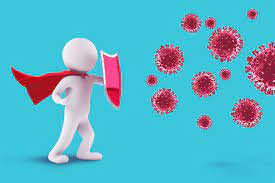